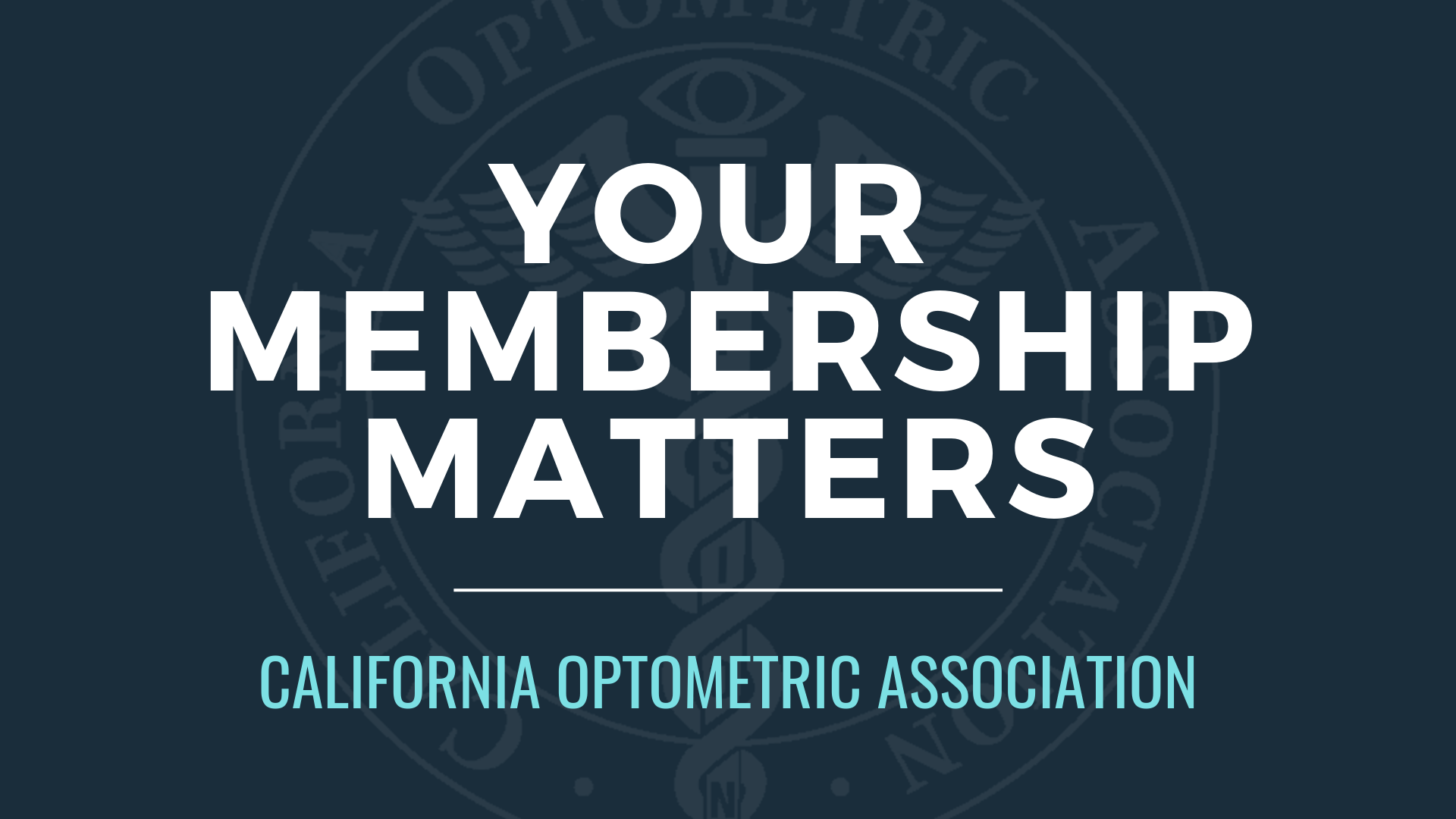 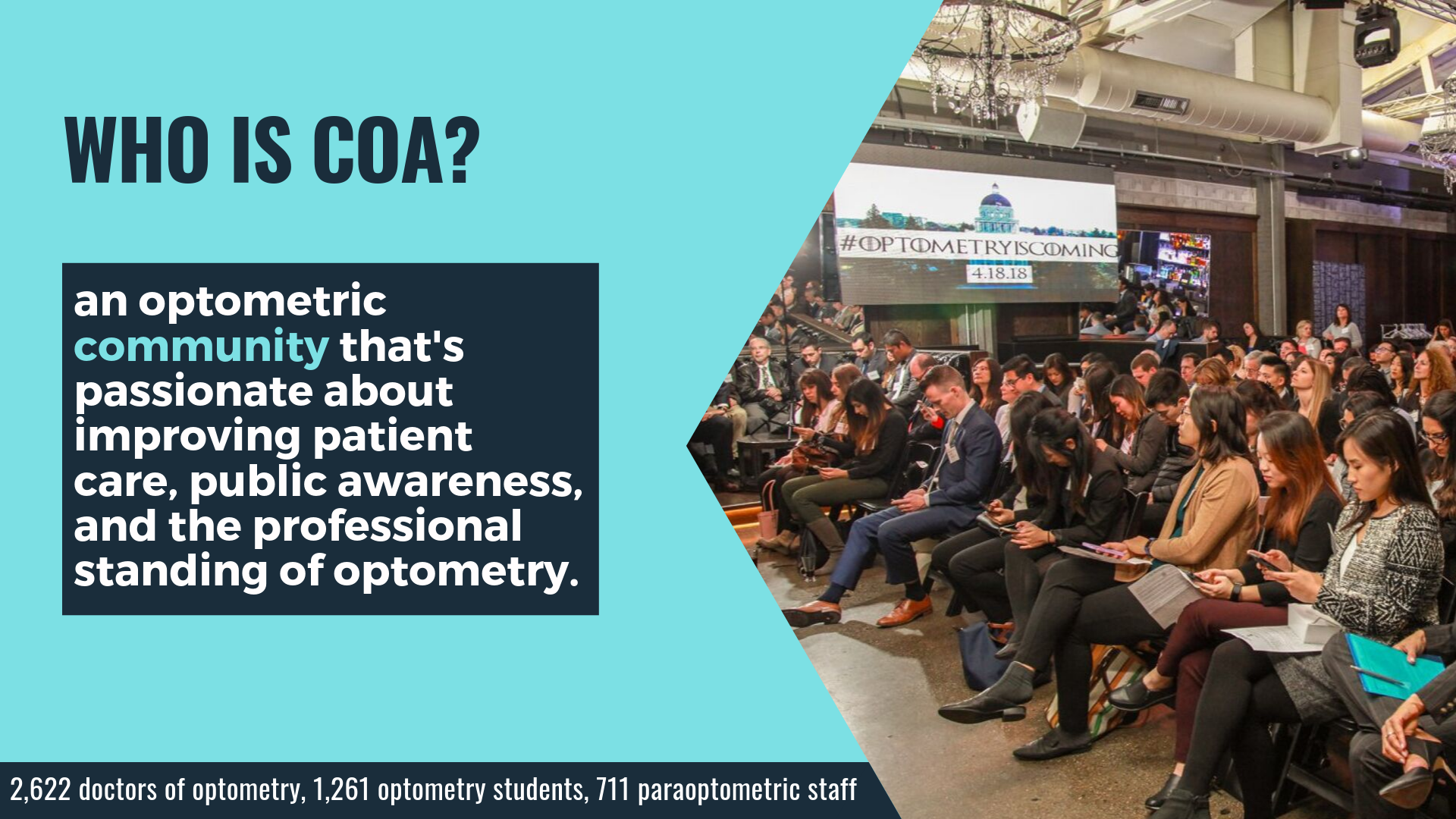 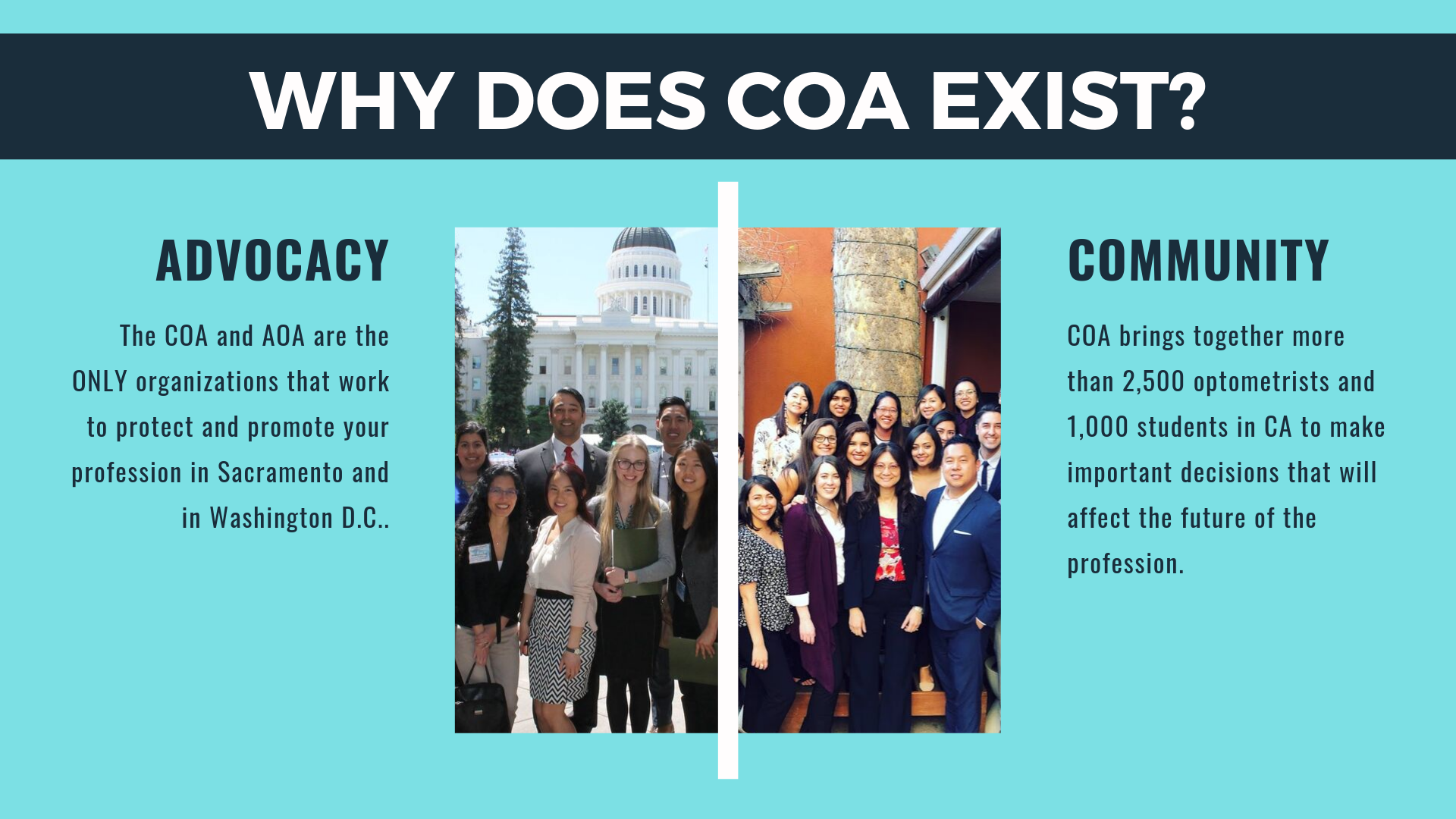 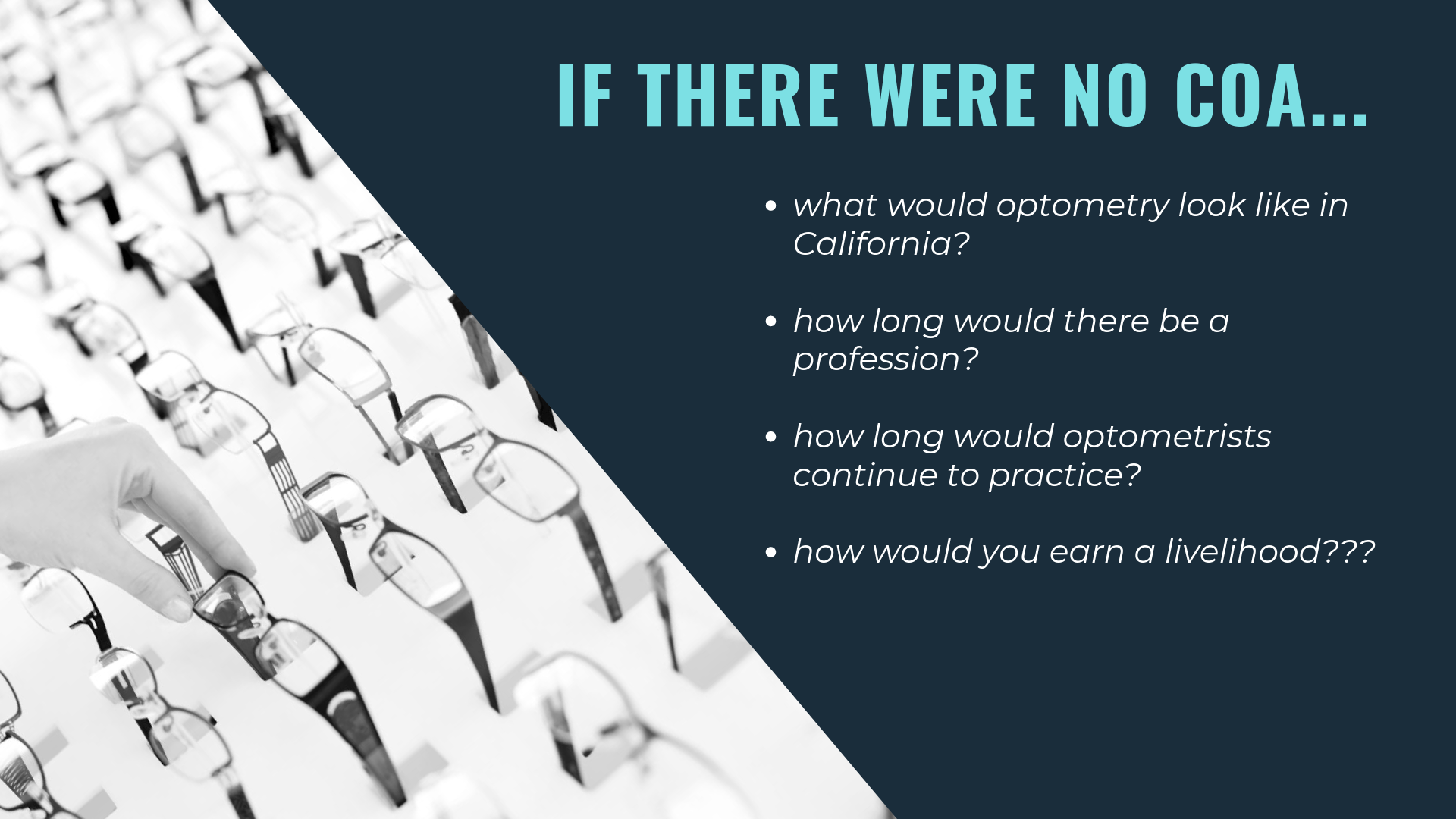 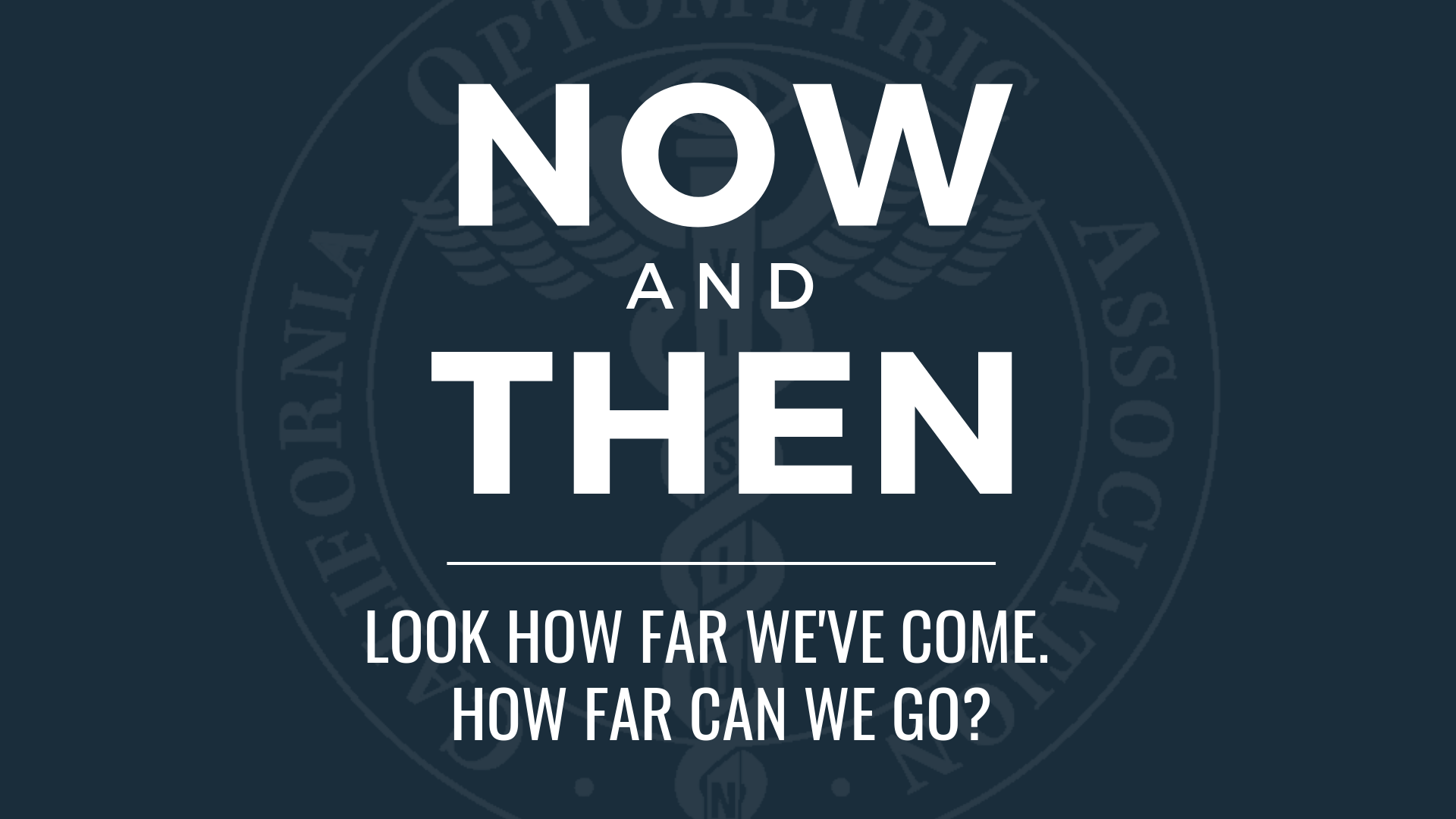 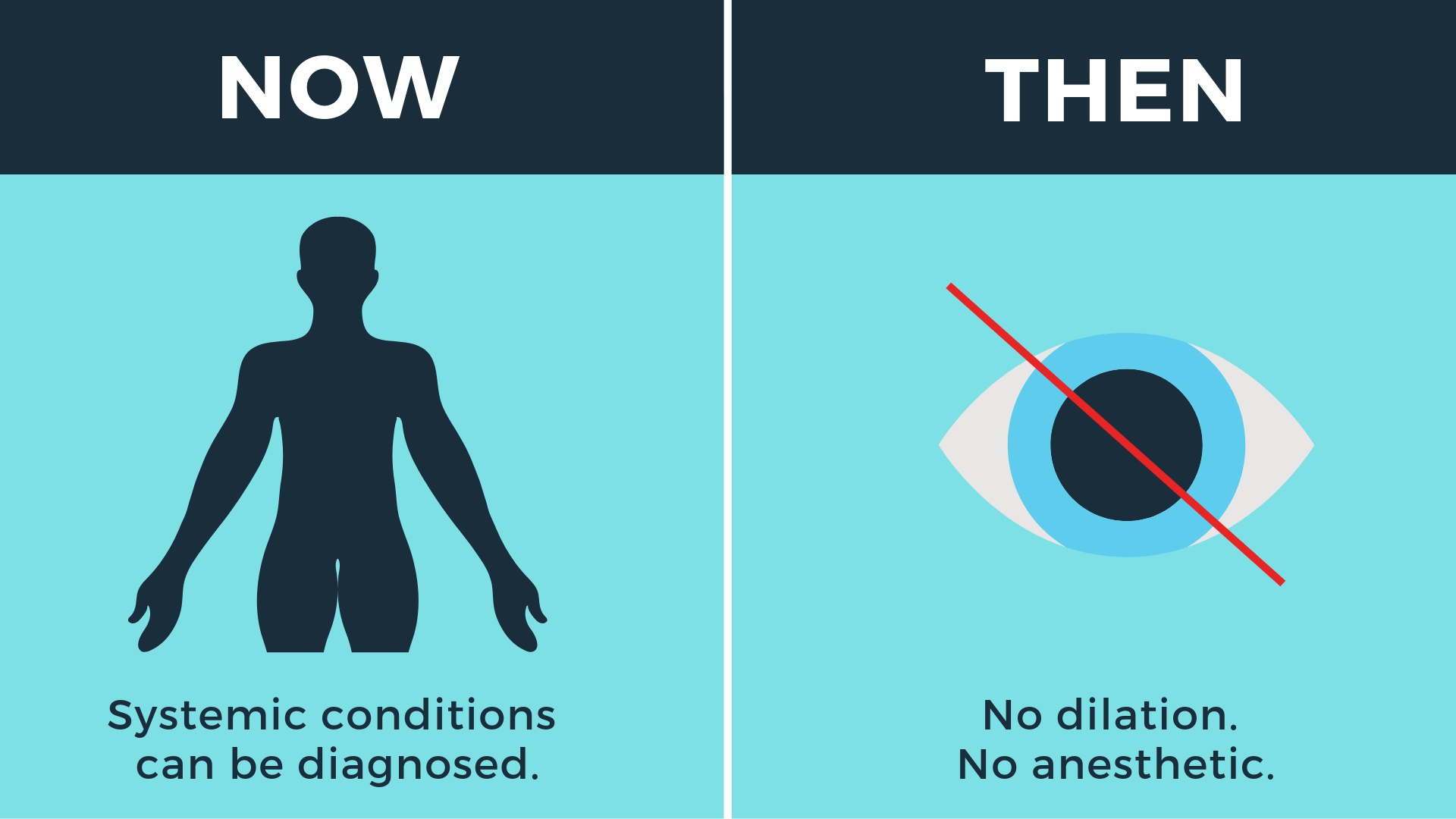 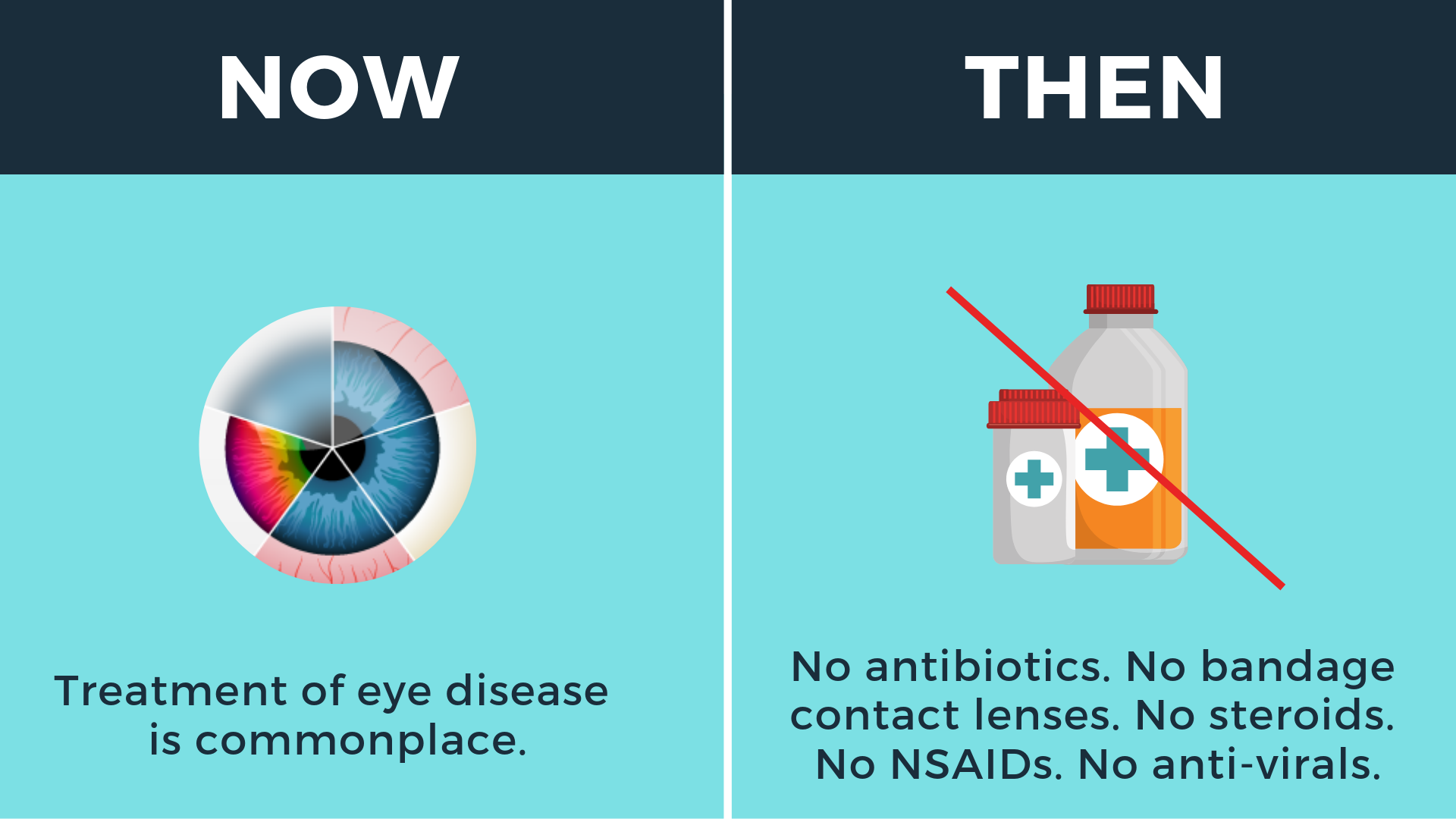 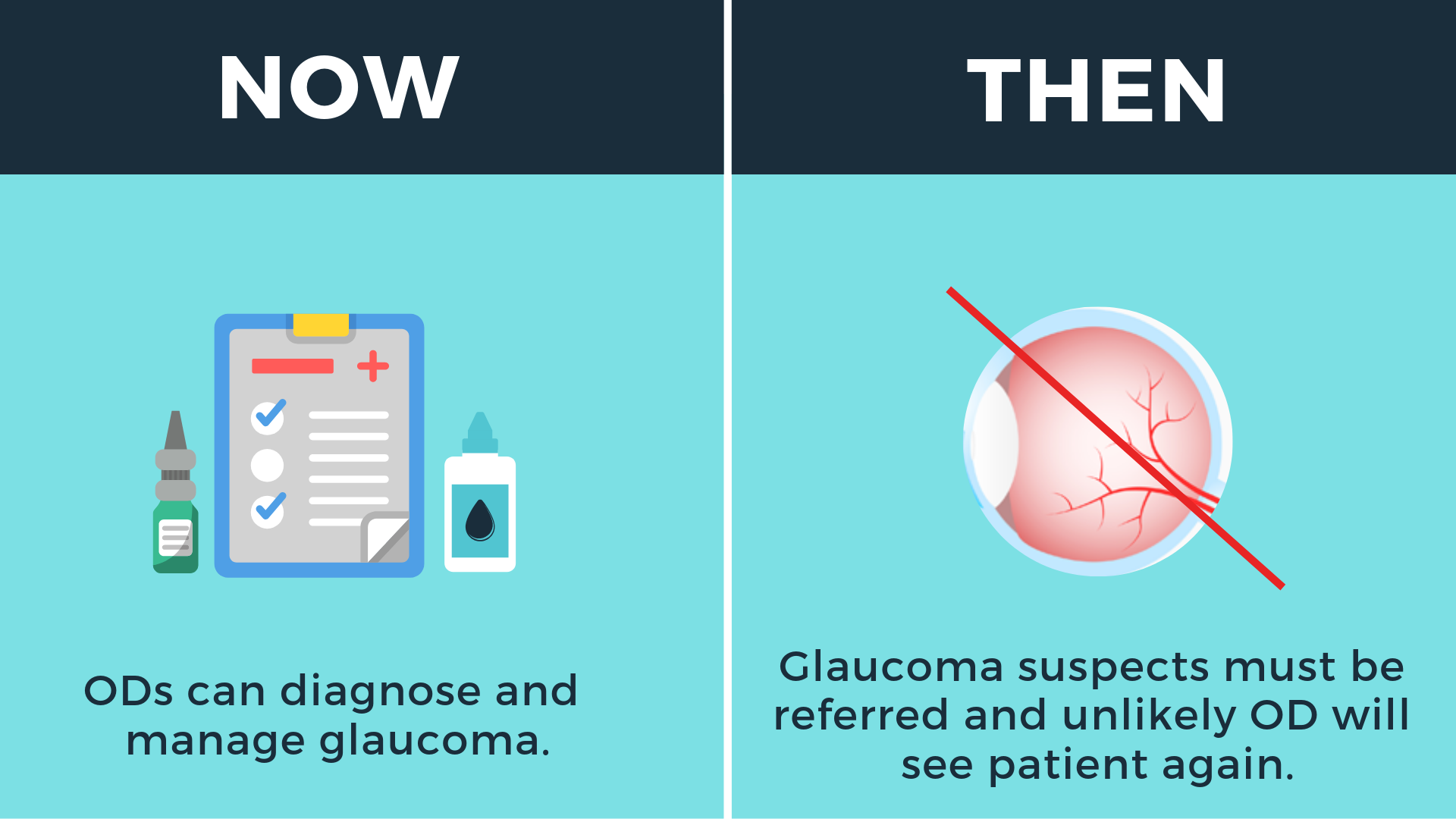 [Speaker Notes: In fact, ALL medical diagnosis and treatment you provide is because of COA’s efforts]
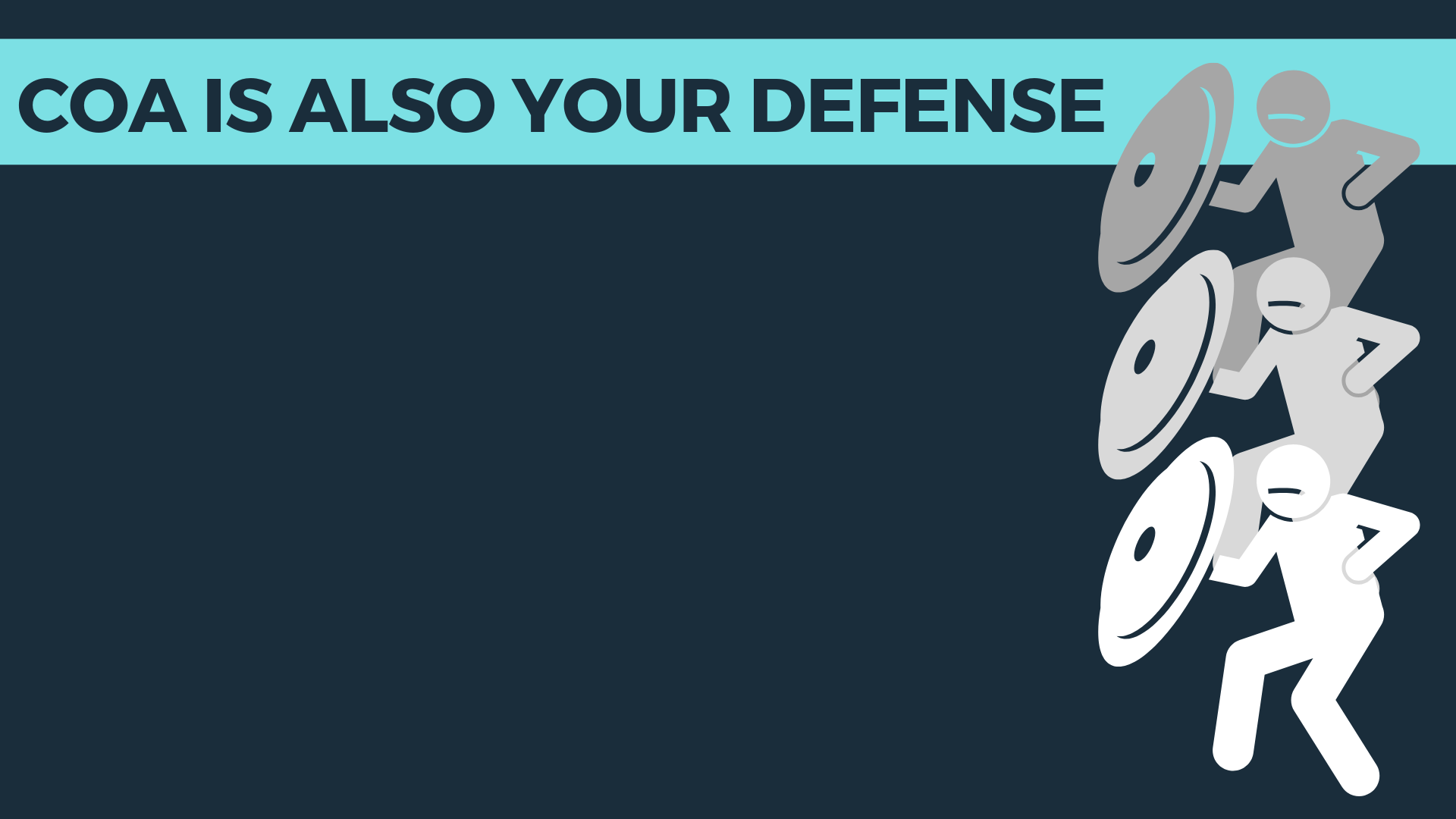 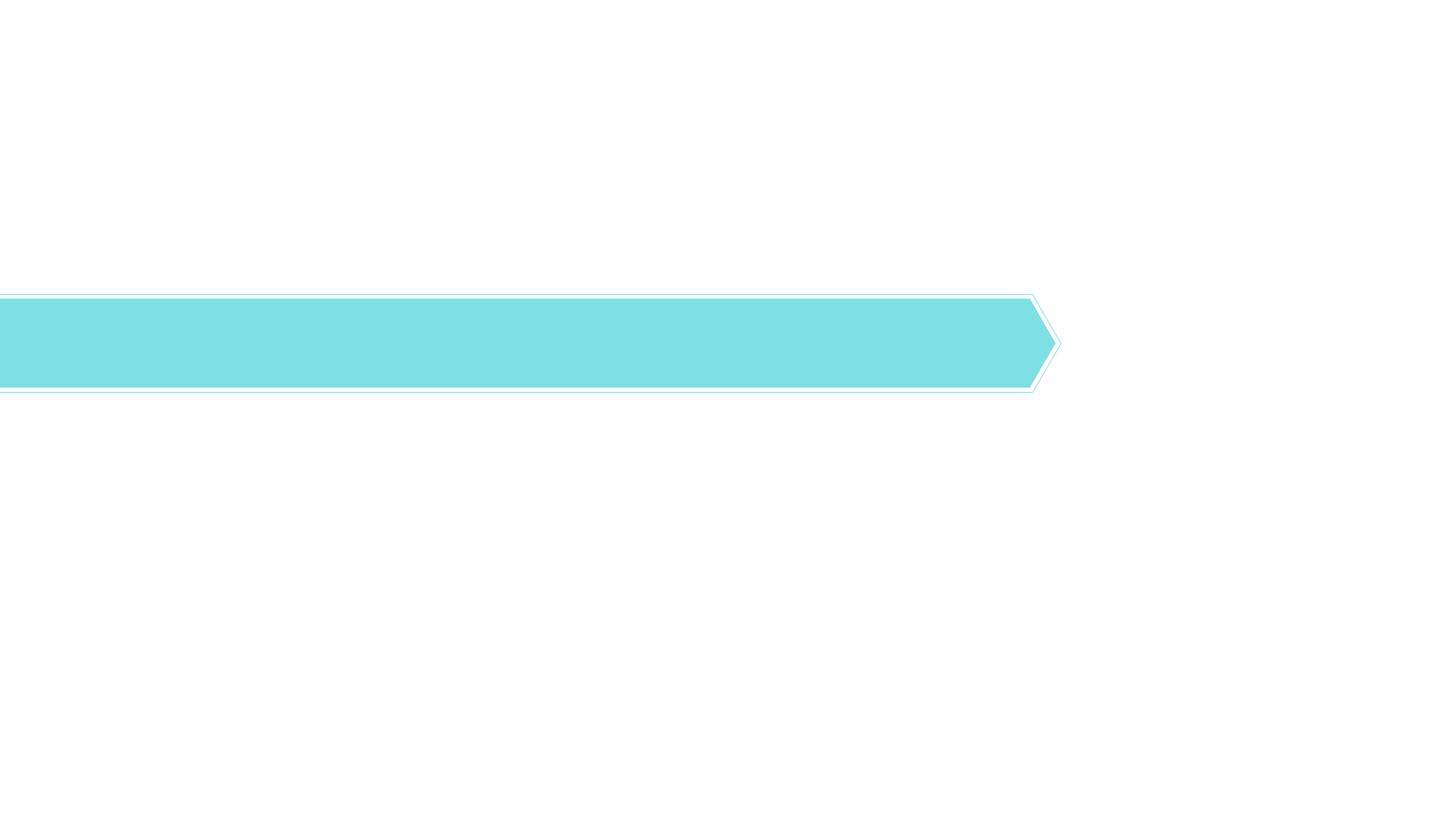 …against opticians & medical assistants performing refractions
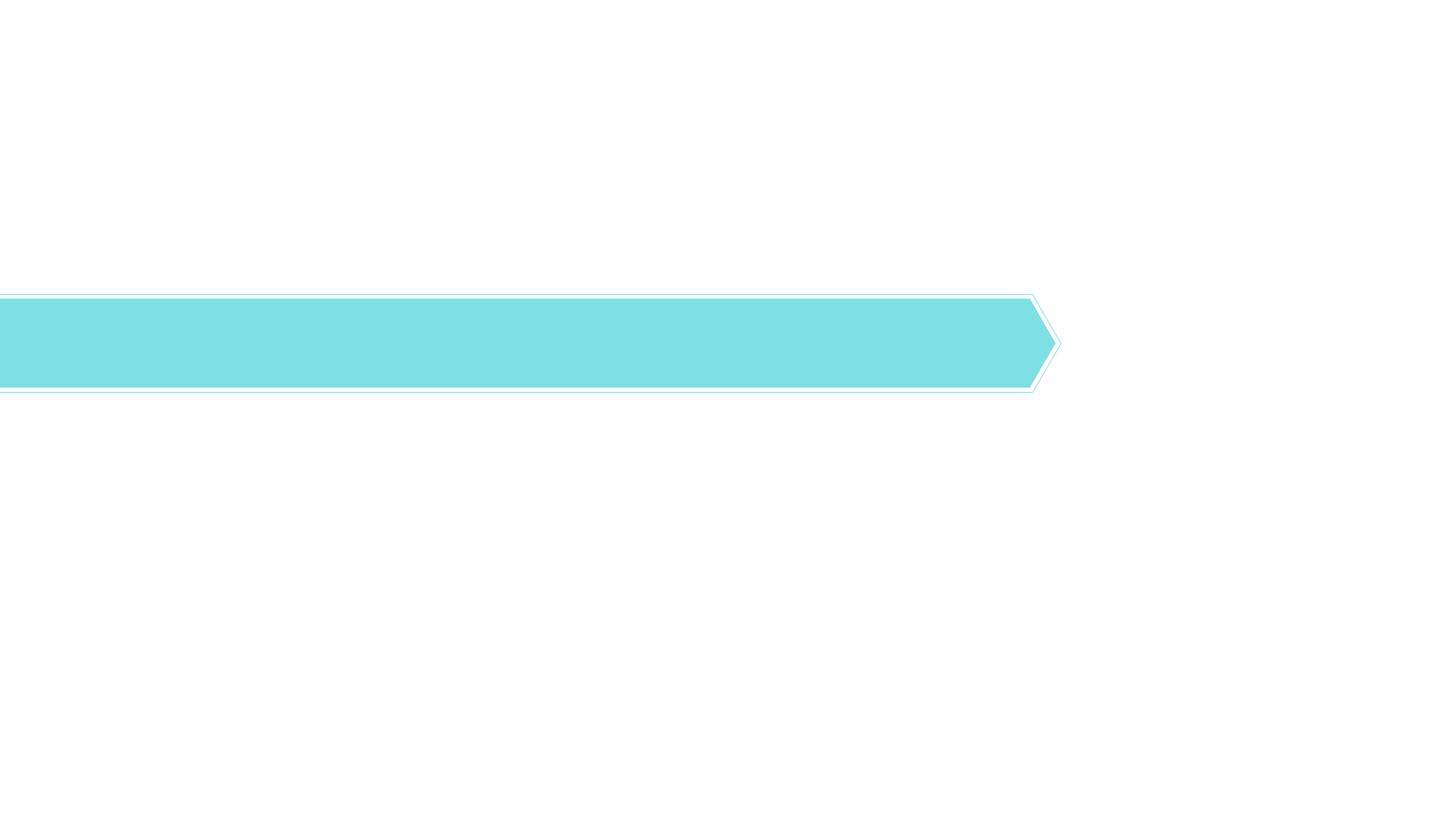 …against corporations dictating how you practice
…against costly patient notification mandates
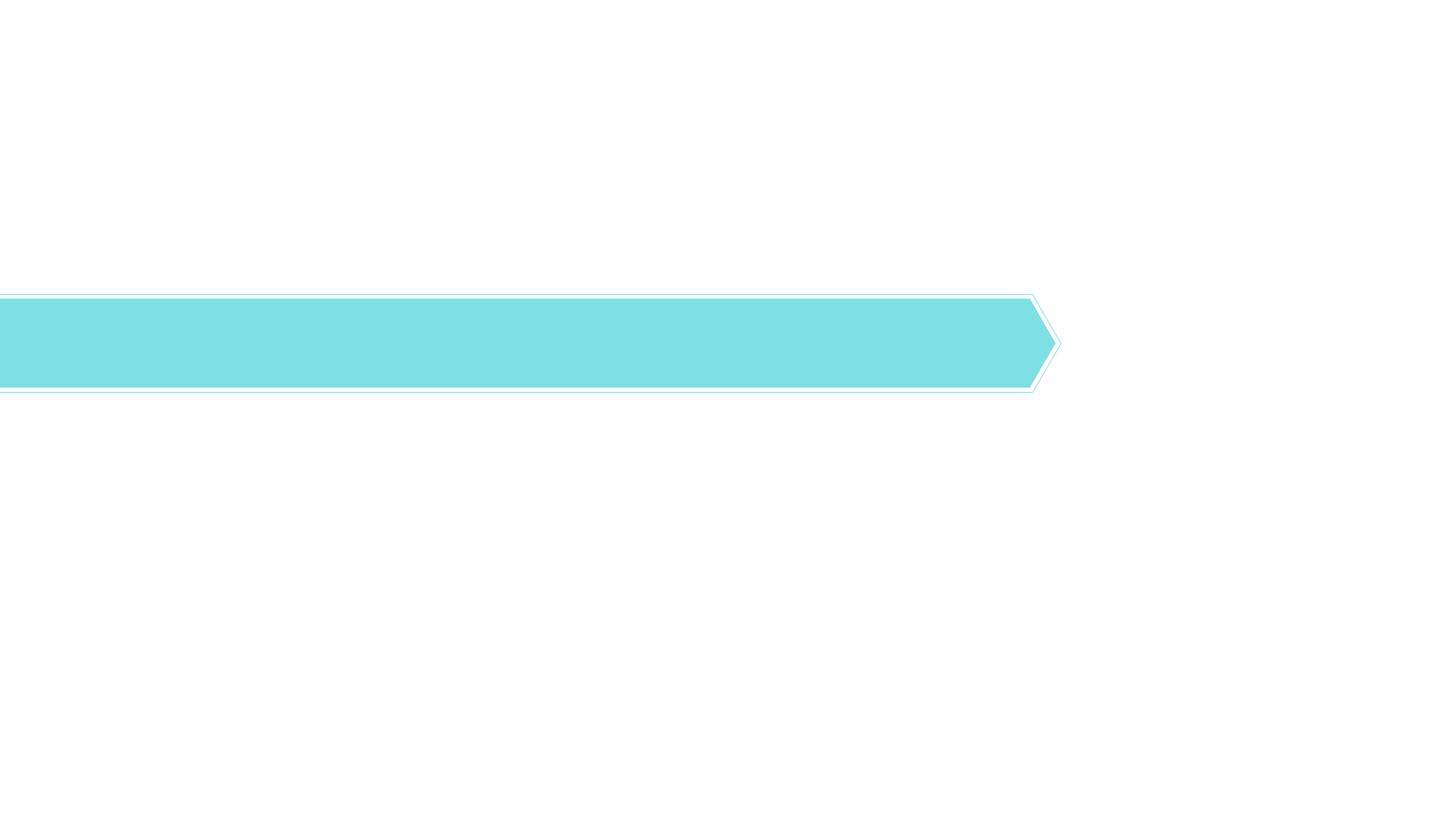 …protecting patient safety & public health
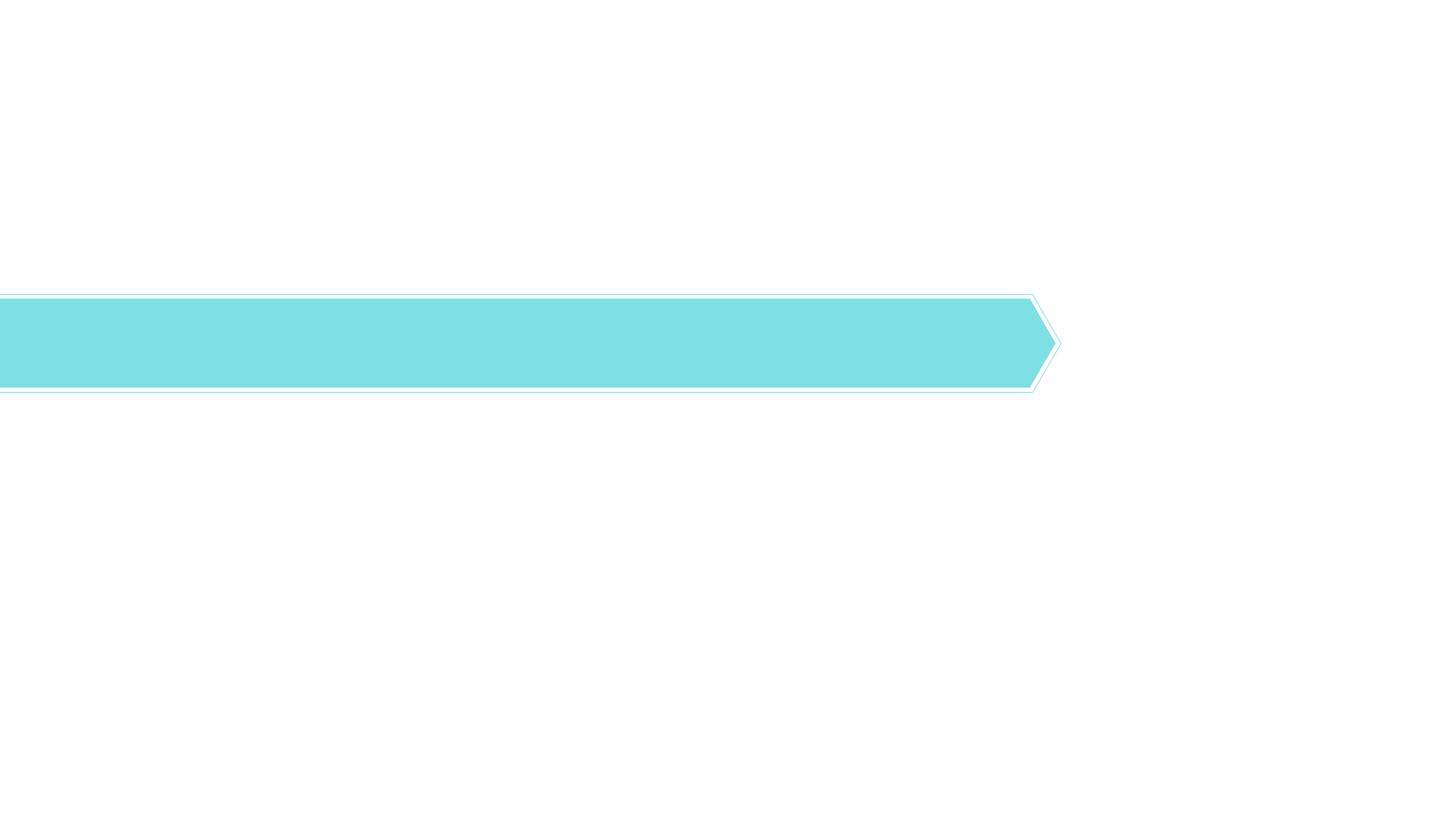 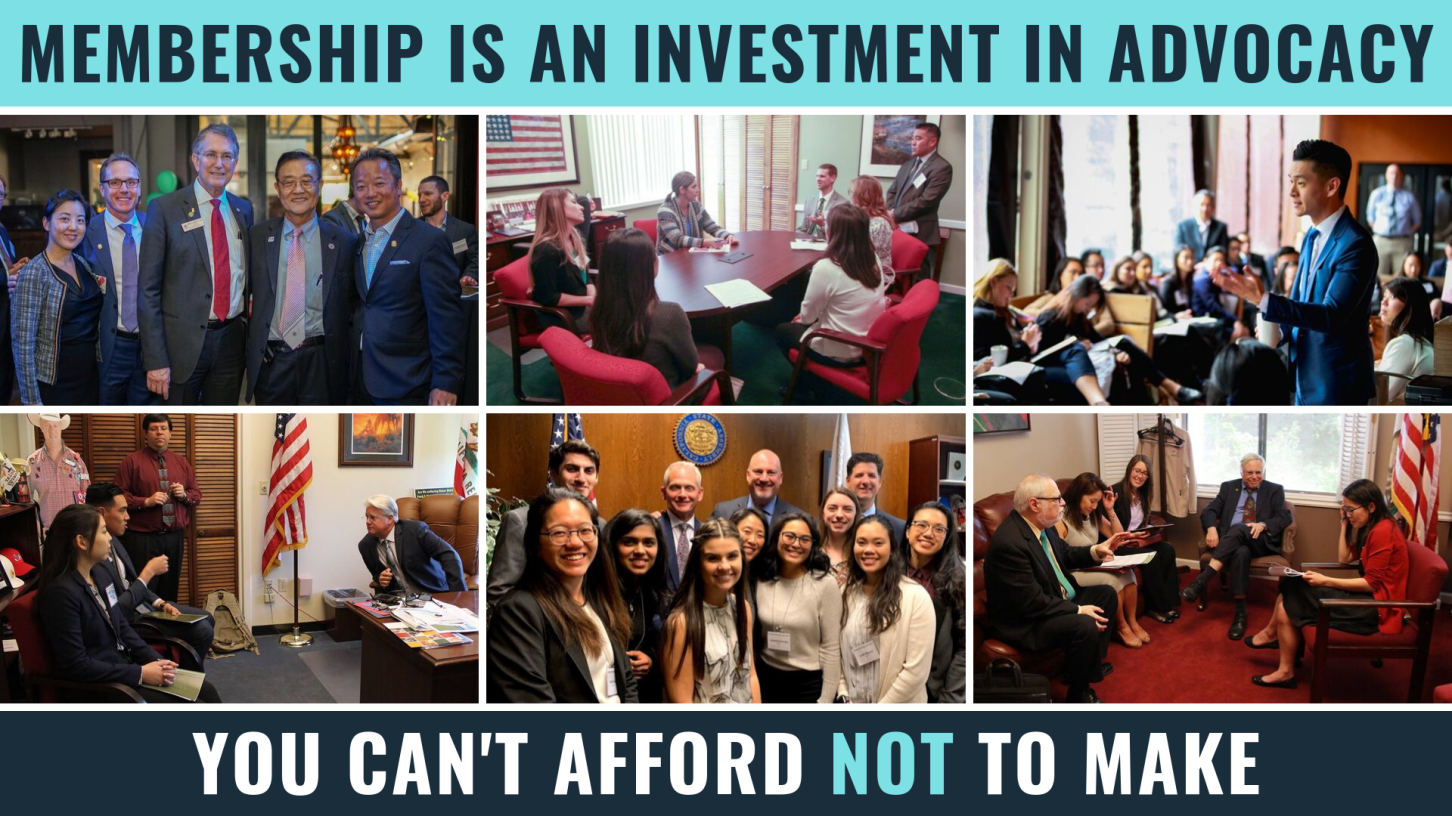 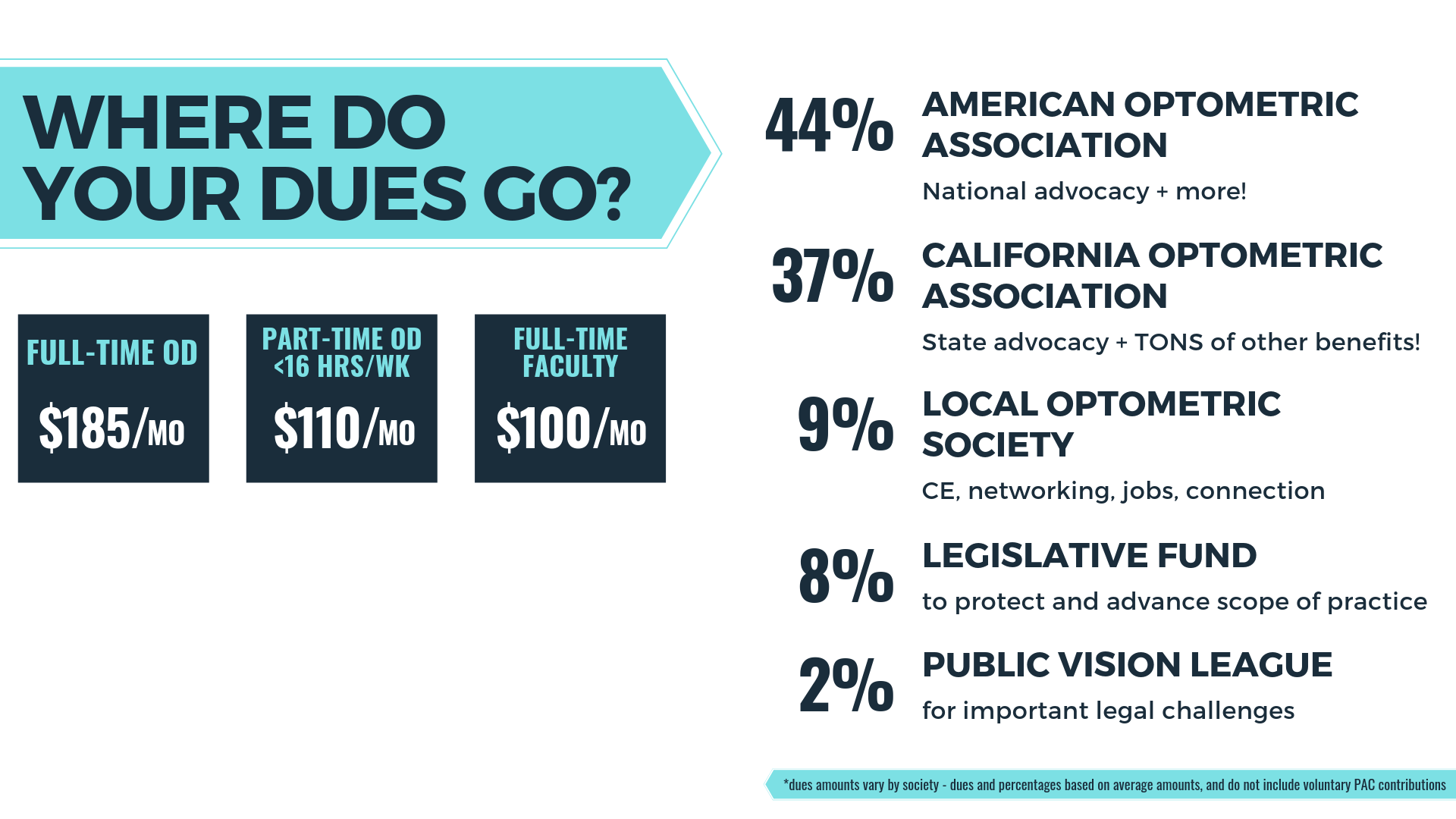 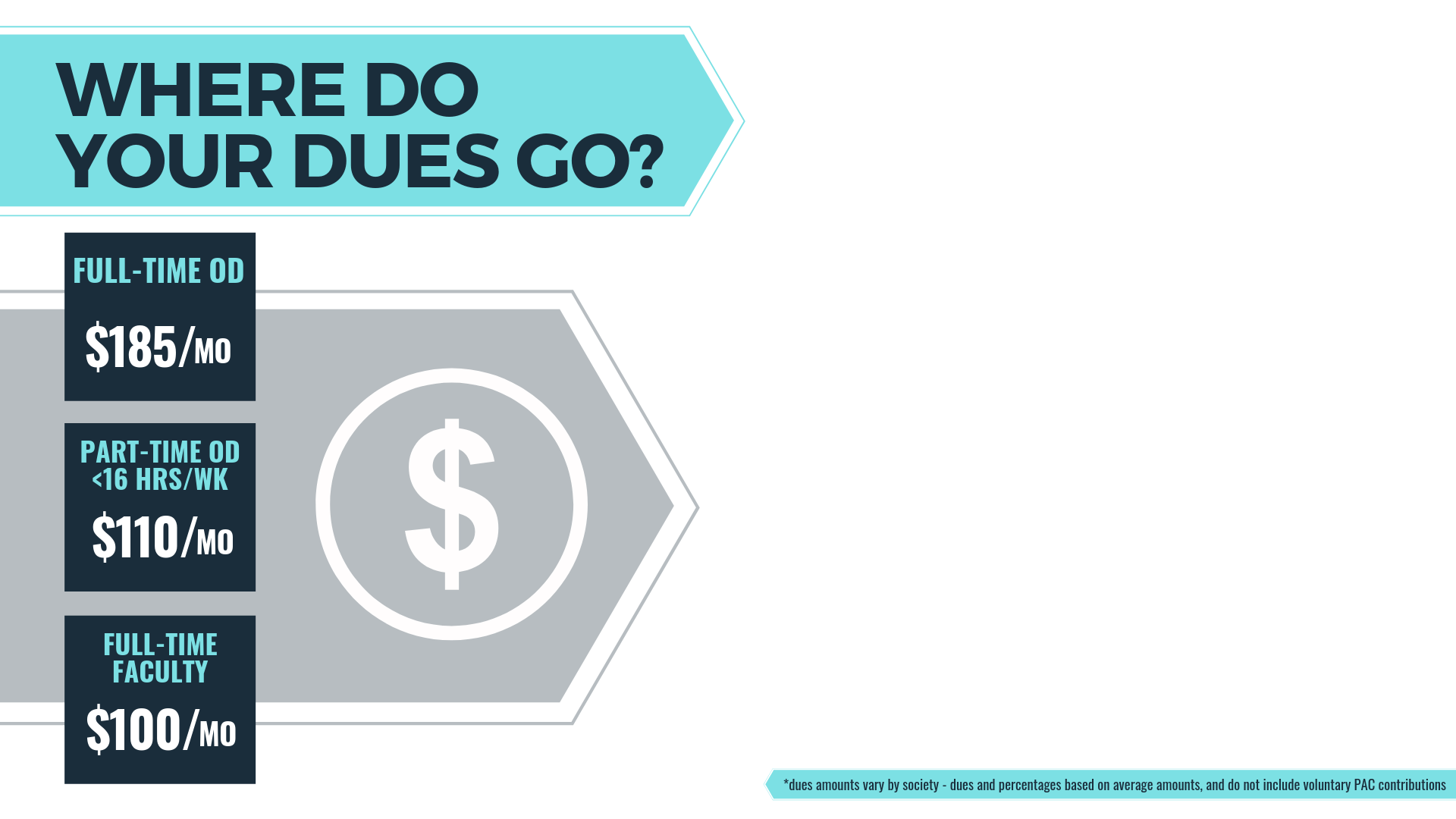 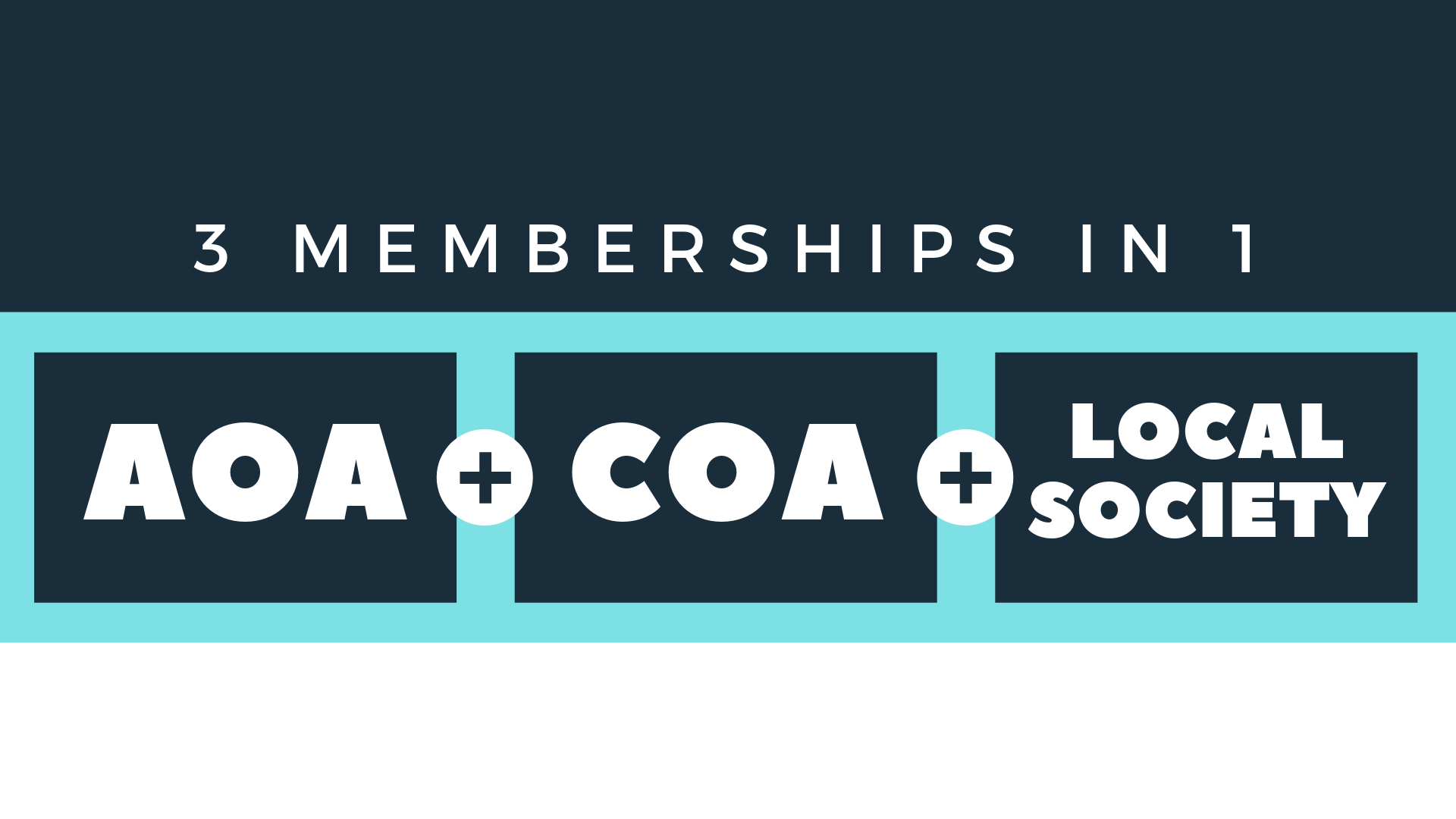 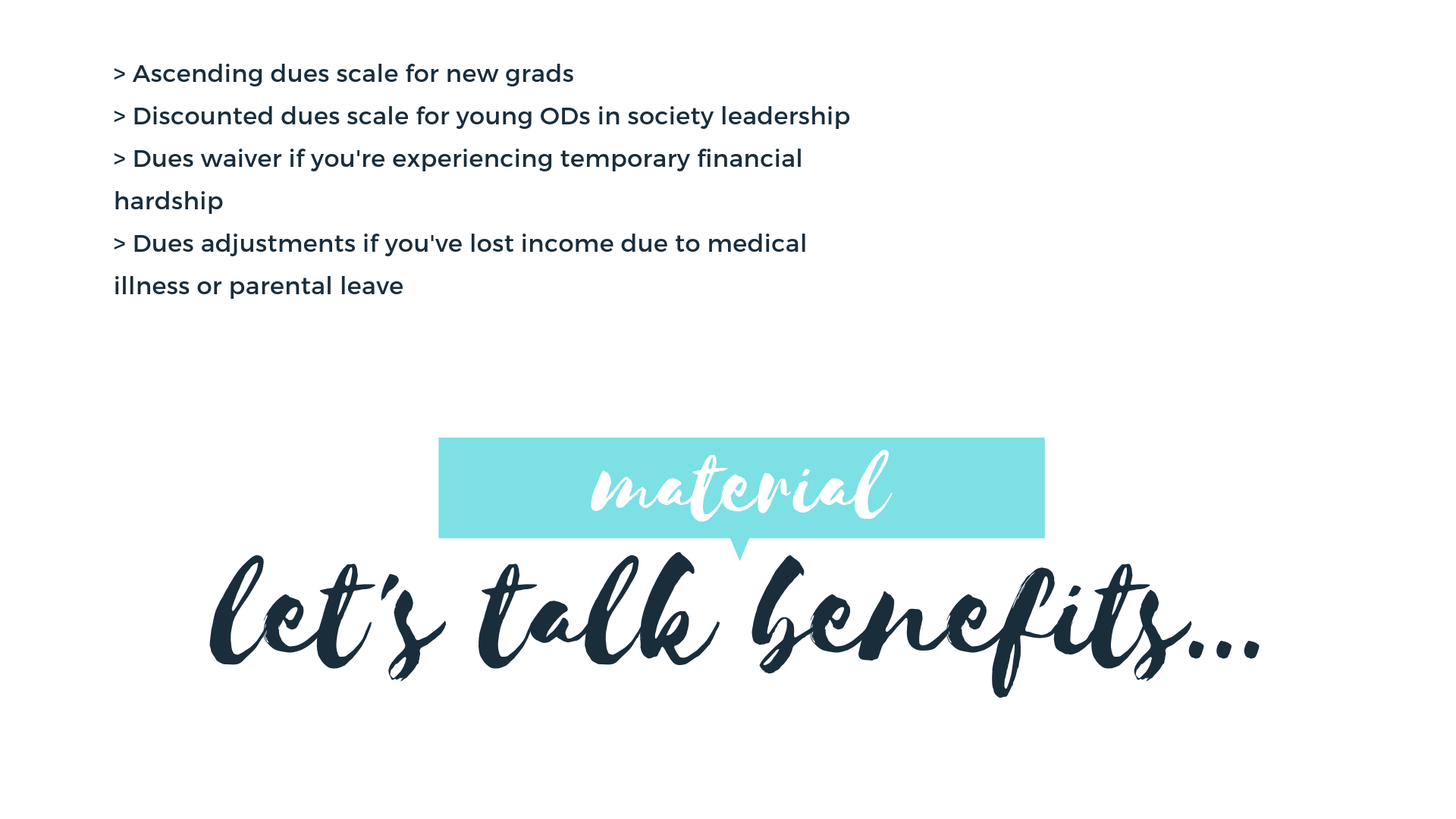 HIGHER MEDICARE REIMBURSEMENTS
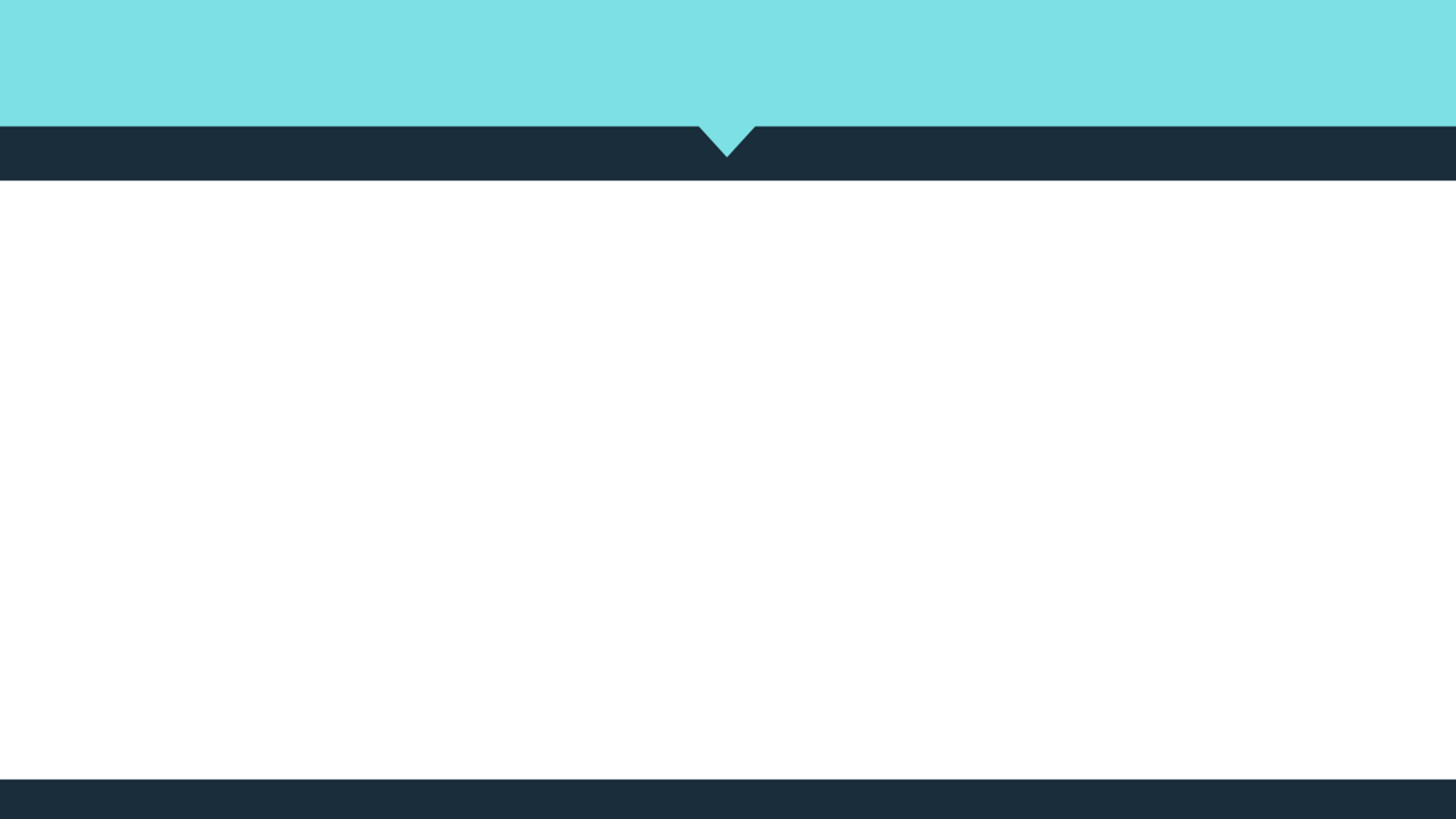 TOOLS TO PROVIDE BEST POSSIBLE PATIENT CARE
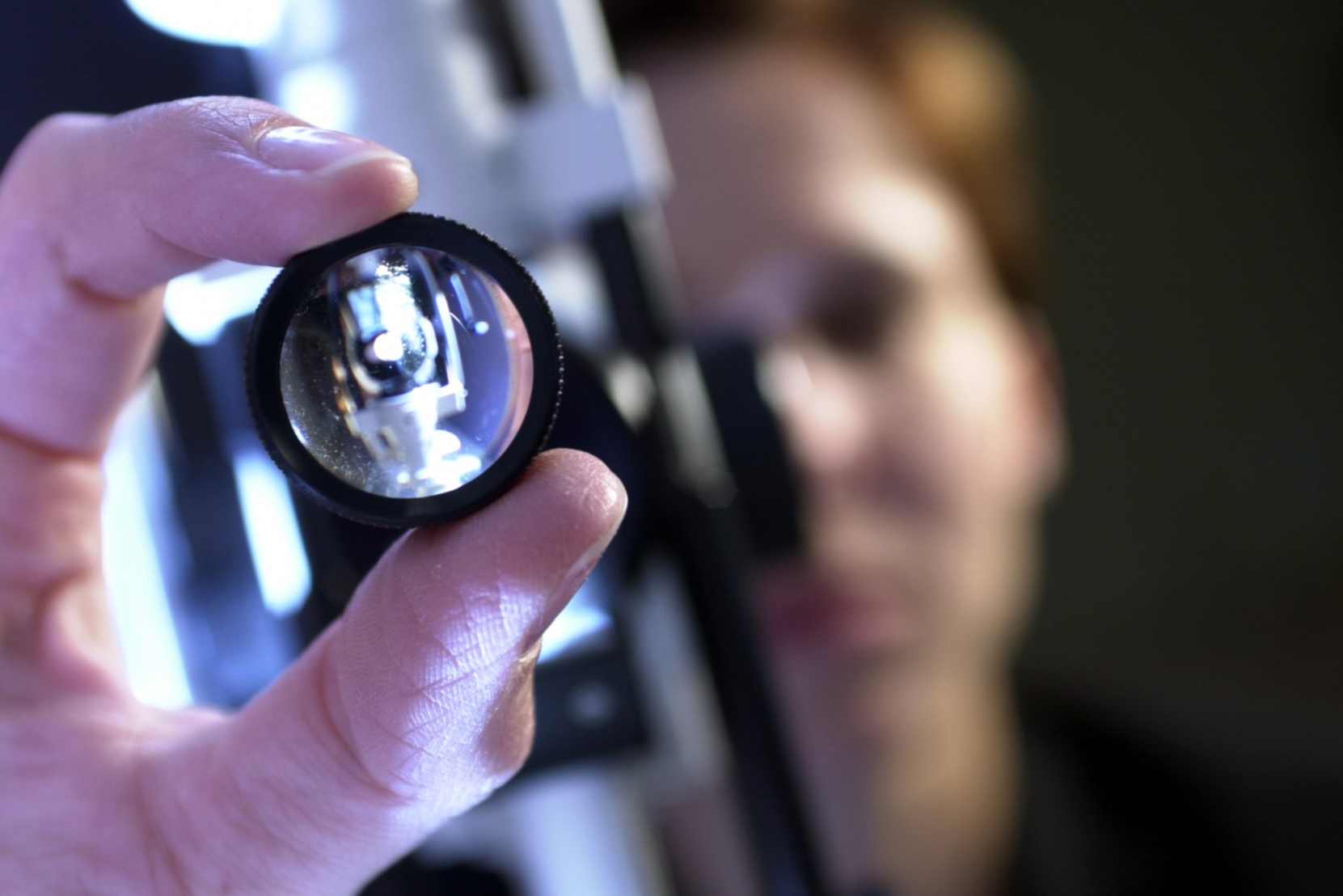 AOA EVIDENCE-BASED 
CLINICAL PRACTICE GUIDELINES

Adult Eye and Vision Examination

Pediatric Eye and Vision Examination
[Speaker Notes: Clinical Practice Guidelines: What are they?
Public Documents – education for patients
Professional Liaison Documents
Part of OD Curriculum
Supporting Documents for Scope and Expansion
Support Optometrists on the front lines. 
To address the problem of multiple guidelines with varying information, possible bias and questionable trustworthiness . 
U.S. Congress through the Medicare Improvements for Patients and Providers Act of 2008, asked the Institute of Medicine (IOM) to determine the best methods for guideline development
Reports were released in March 2011 (final 2012 - AOA Follows These Standards for Guidelines.]
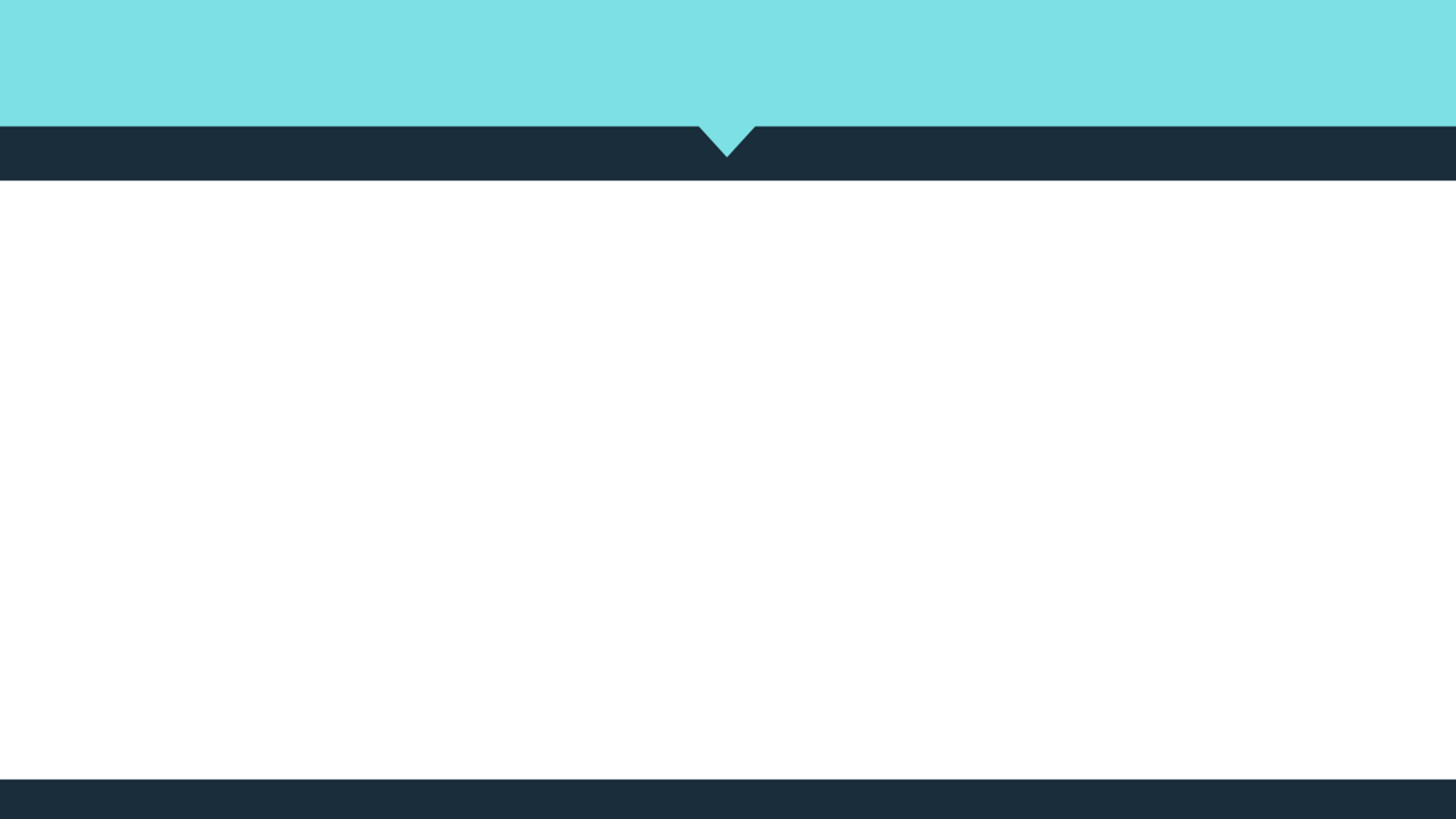 EDUCATION & LEARNING
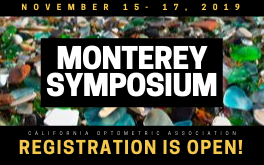 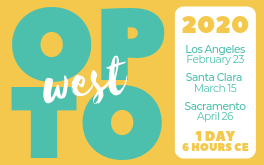 $499 Members 
$650 Non-Members
20 hours CE + meals 
+ expo + reception
$75 Members 
$199 Non-Members
6 hours CE + 
breakfast & lunch
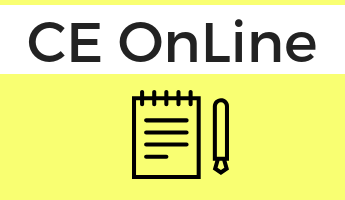 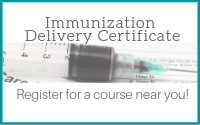 12 articles annually
included with 
membership
That’s 12 hours CE!
Discounted 
registration rate 
for members!
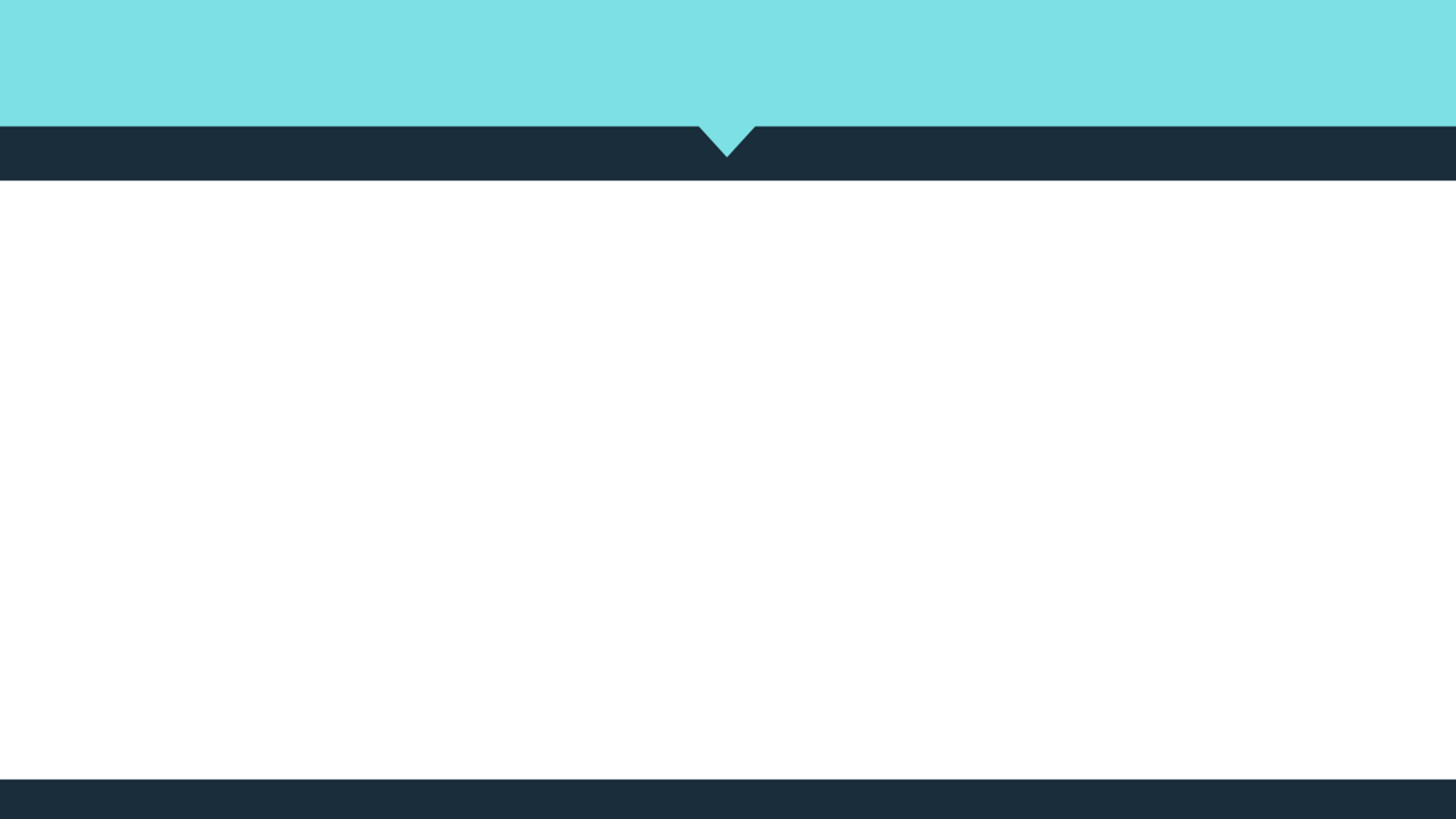 INCREASED MEDICARE REIMBURSEMENTS
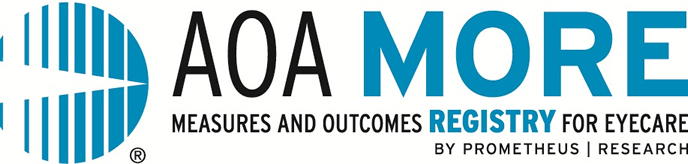 Included with COA-AOA membership (non-members pay $1,800 a year), AOA MORE is a registry that pairs with your EHR system to capture data and provide feedback to all registry users on patient outcomes for specific treatments, which spurs cost-effective improvements and innovation in health care delivery, and can lead to reimbursement bonuses of up to 27 percent.

The health care system is changing. Public and private health plans are transitioning from traditional fee-for-service payment to consumer-directed health plans and value-based reimbursement systems, such as pay-for-reporting, pay-for-performance, bundling and Accountable Care Organizations (ACO). 

Register today at www.AOA.org/MORE
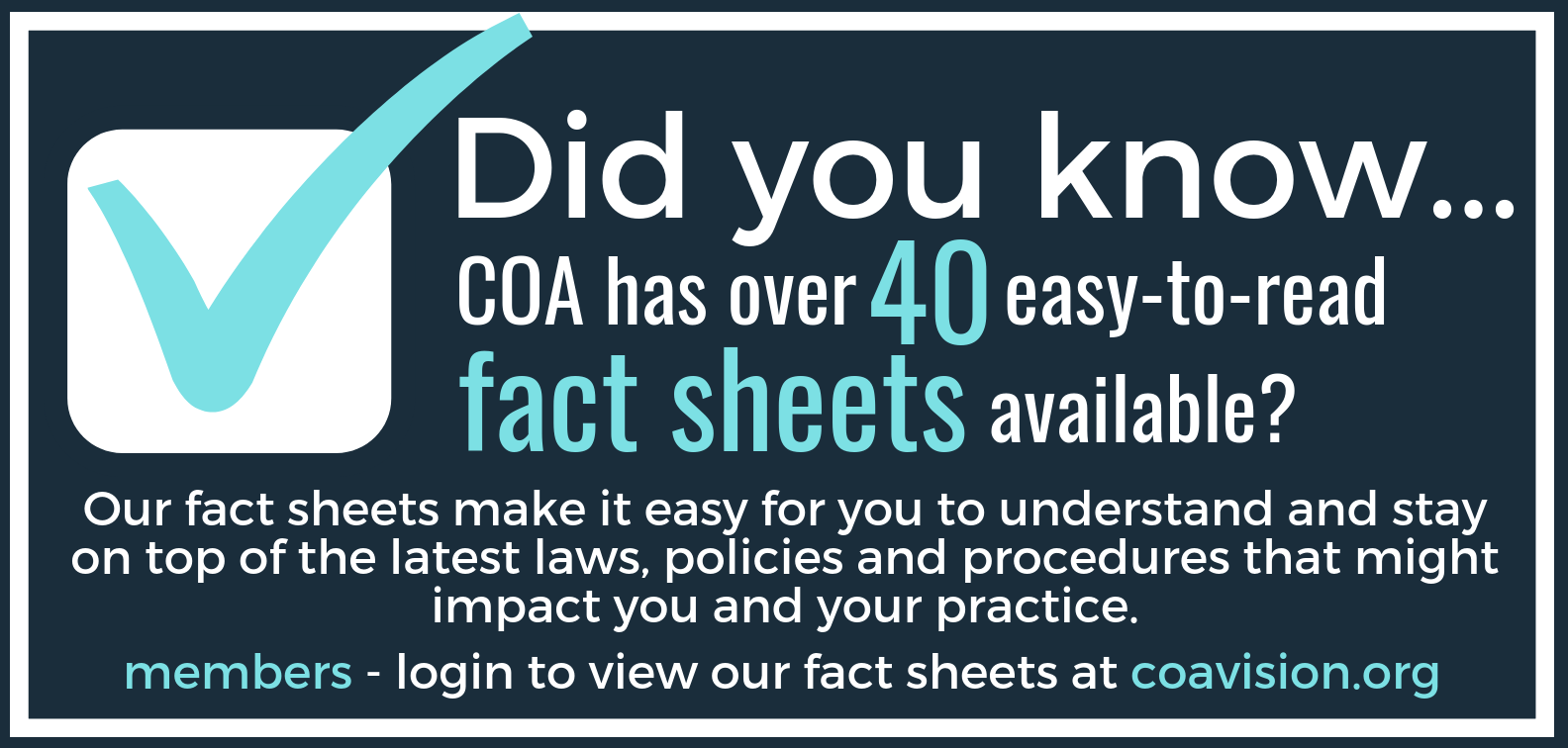 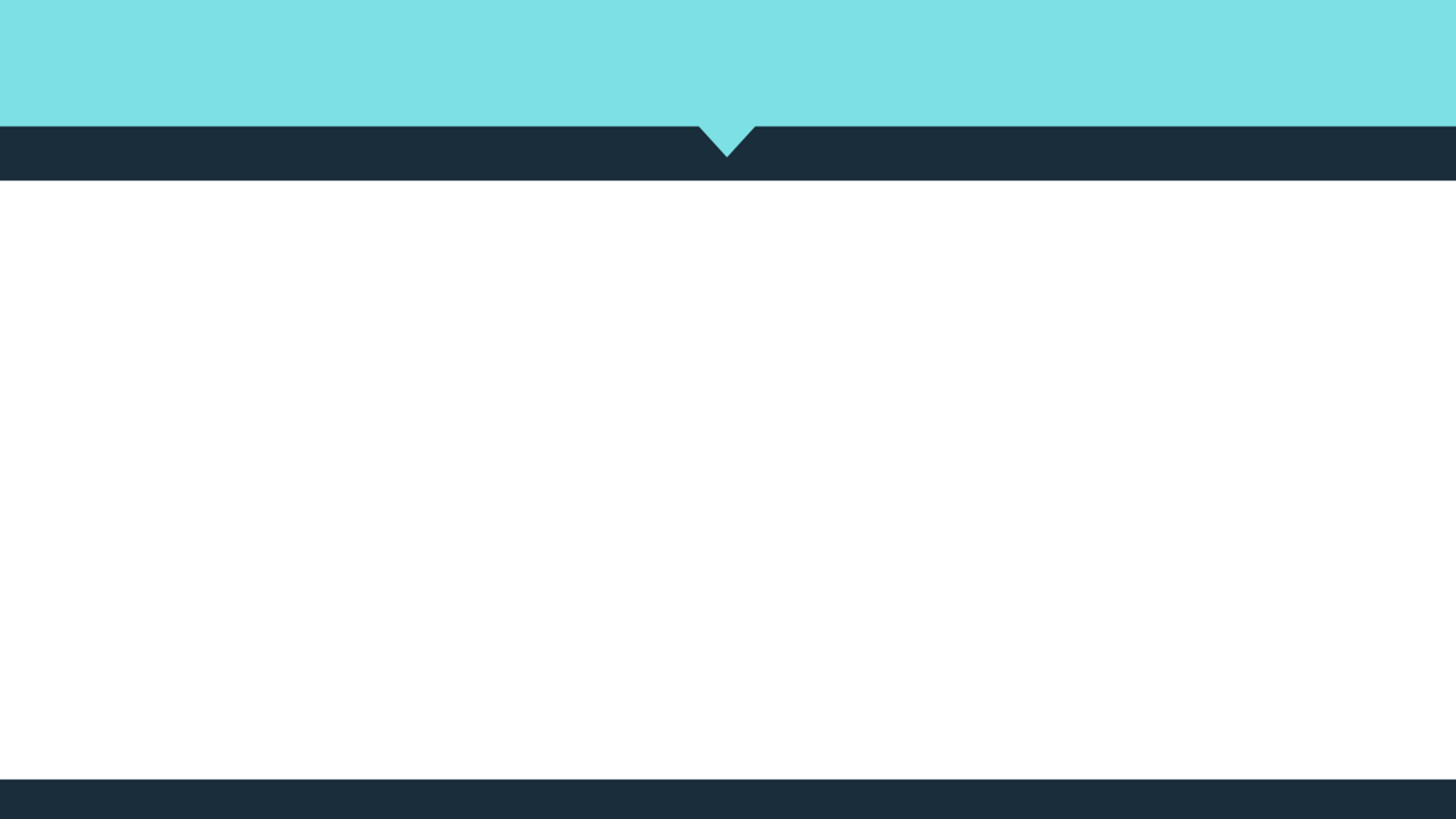 COA-SPONSORED INSURANCE
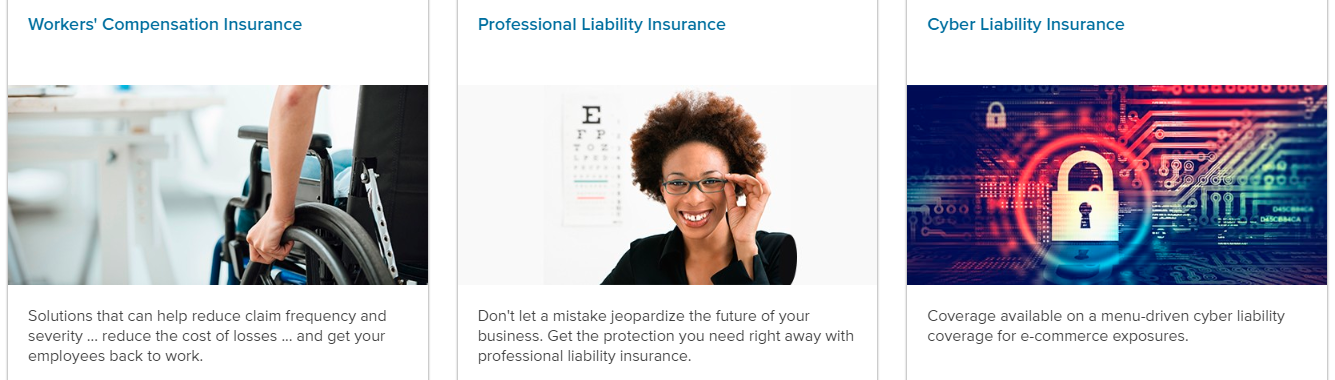 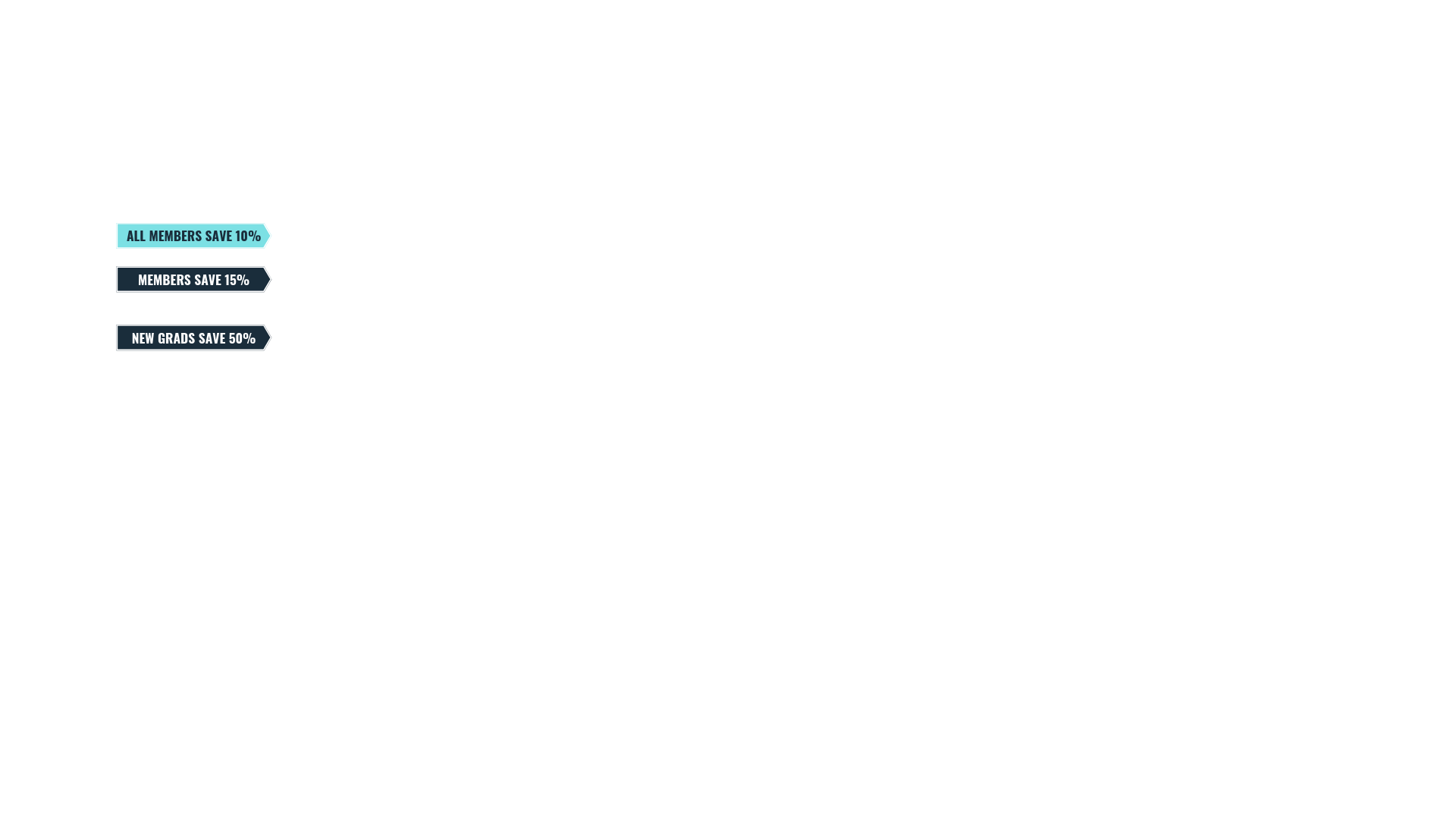 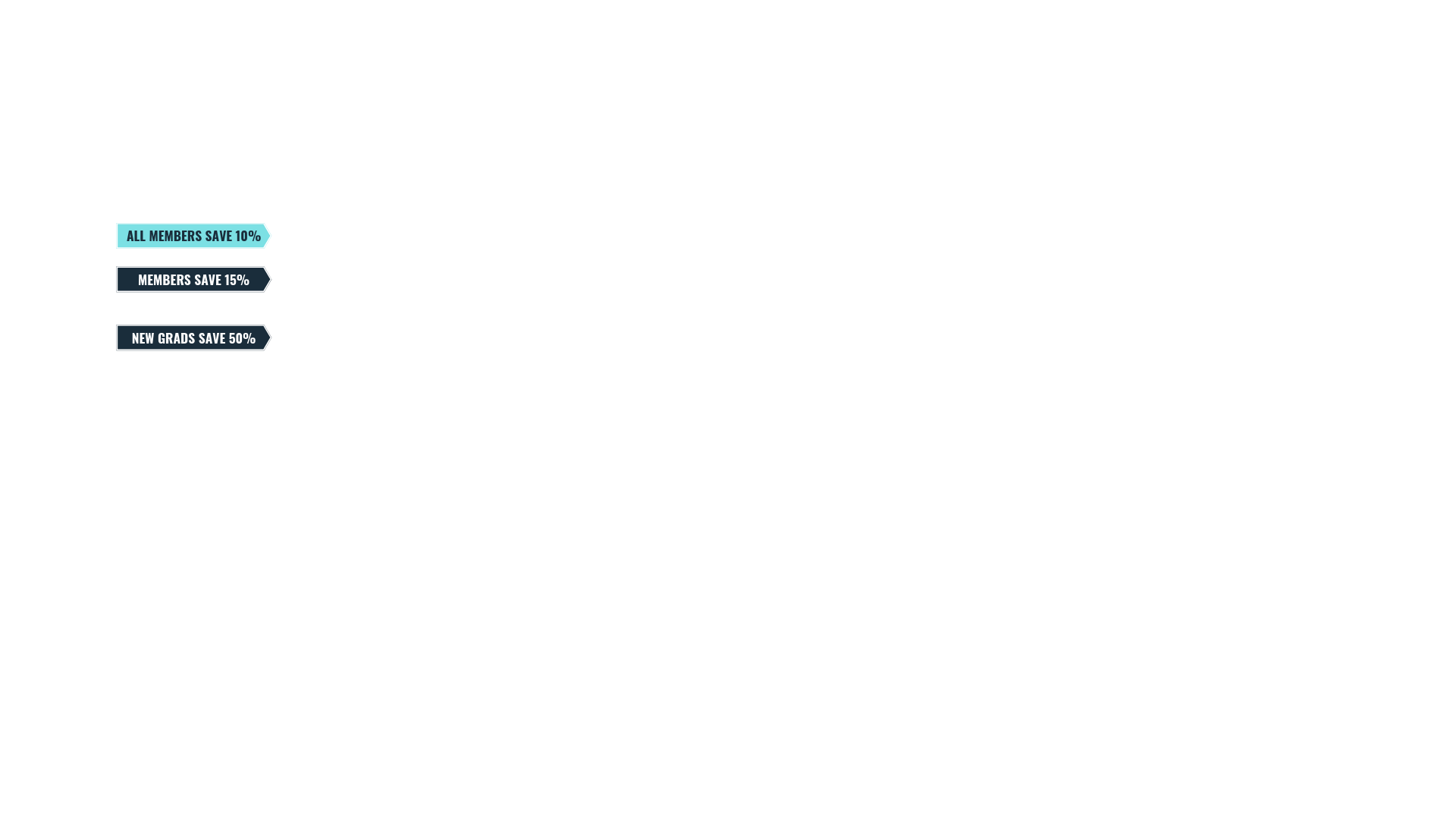 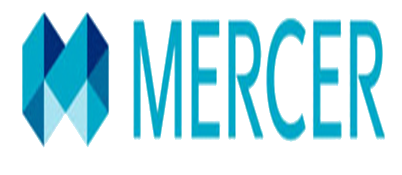 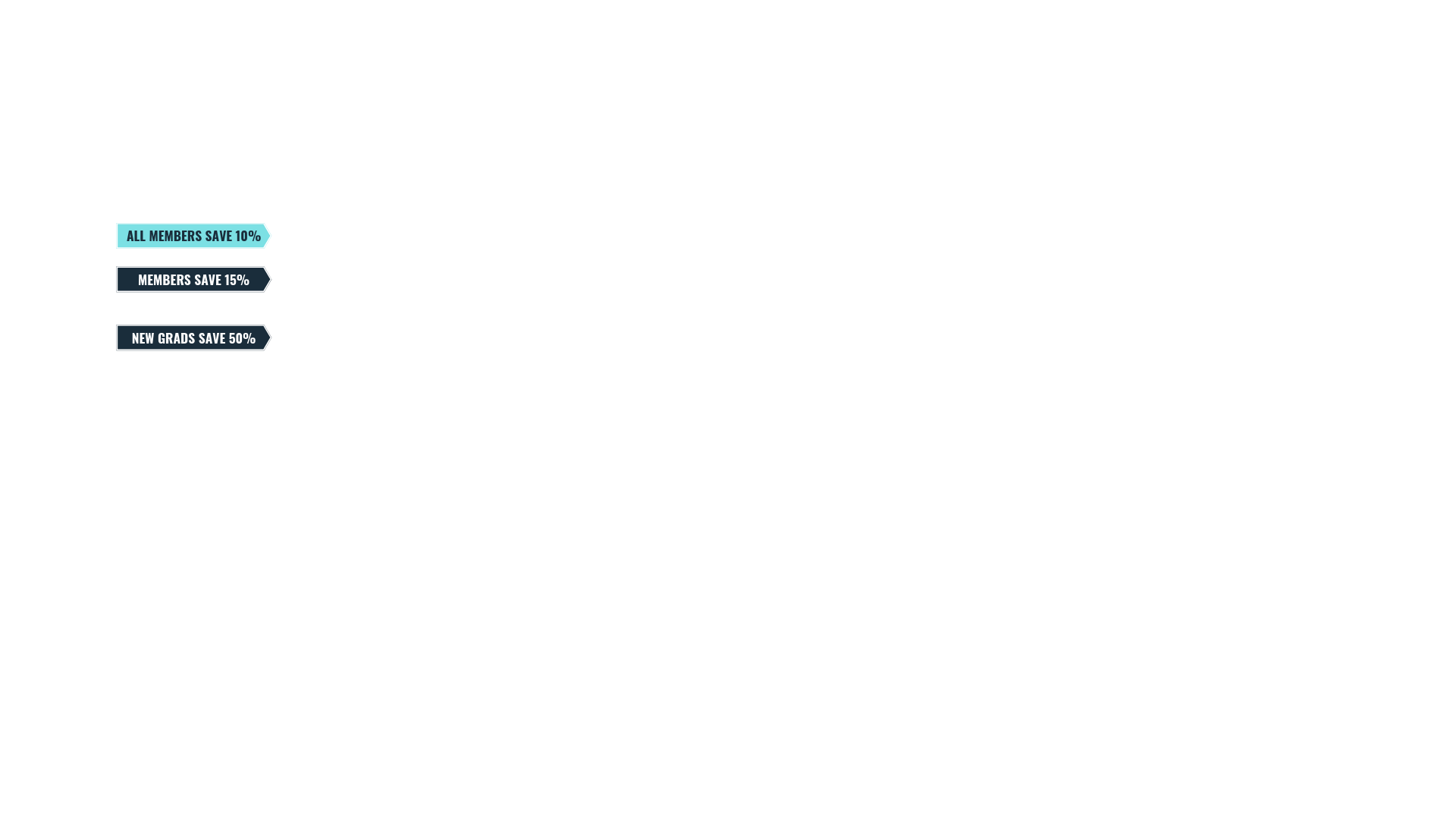 COAMEMBERINSURANCE.COM
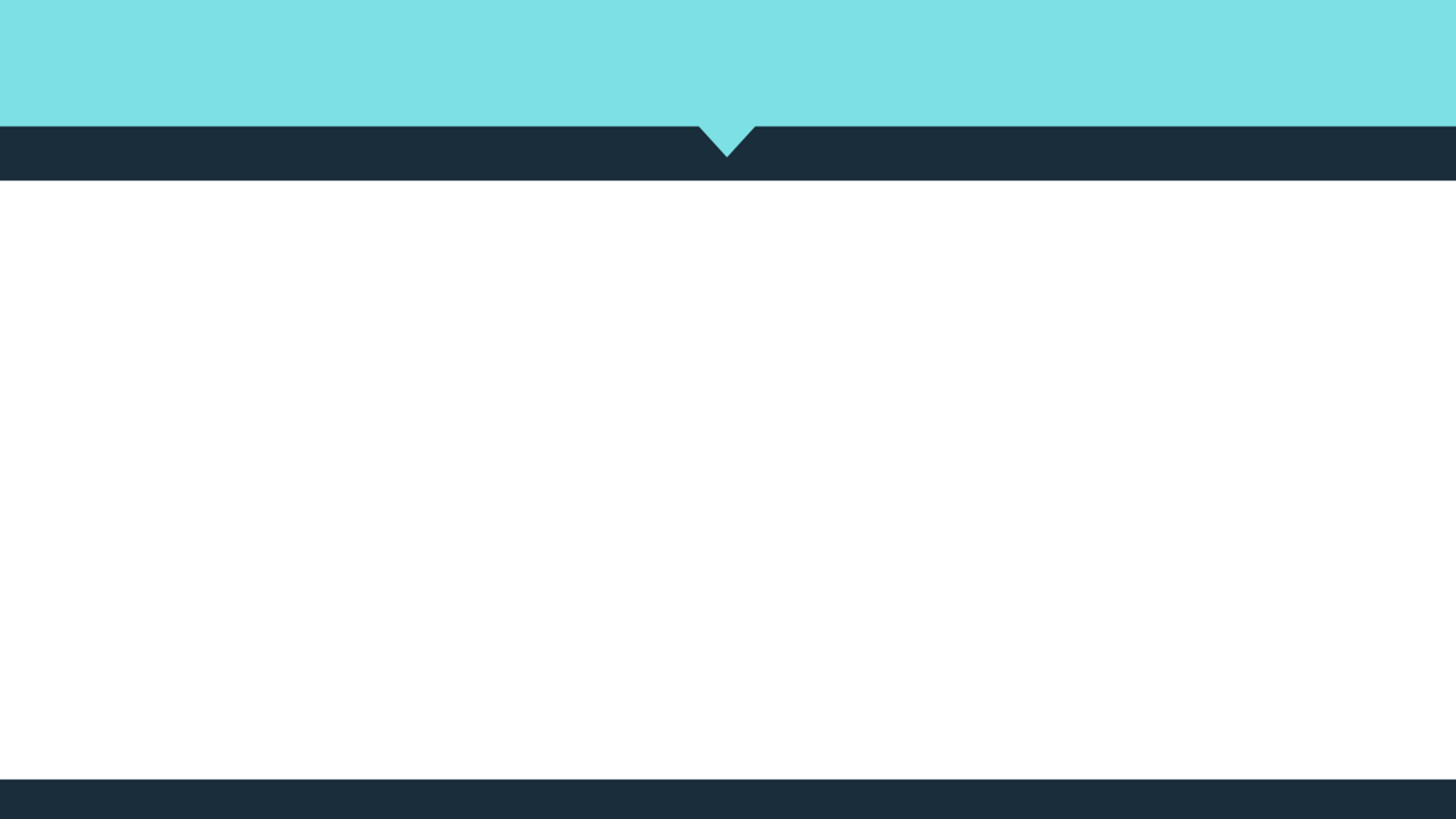 MEDICAL RECORDS & CODING HELP
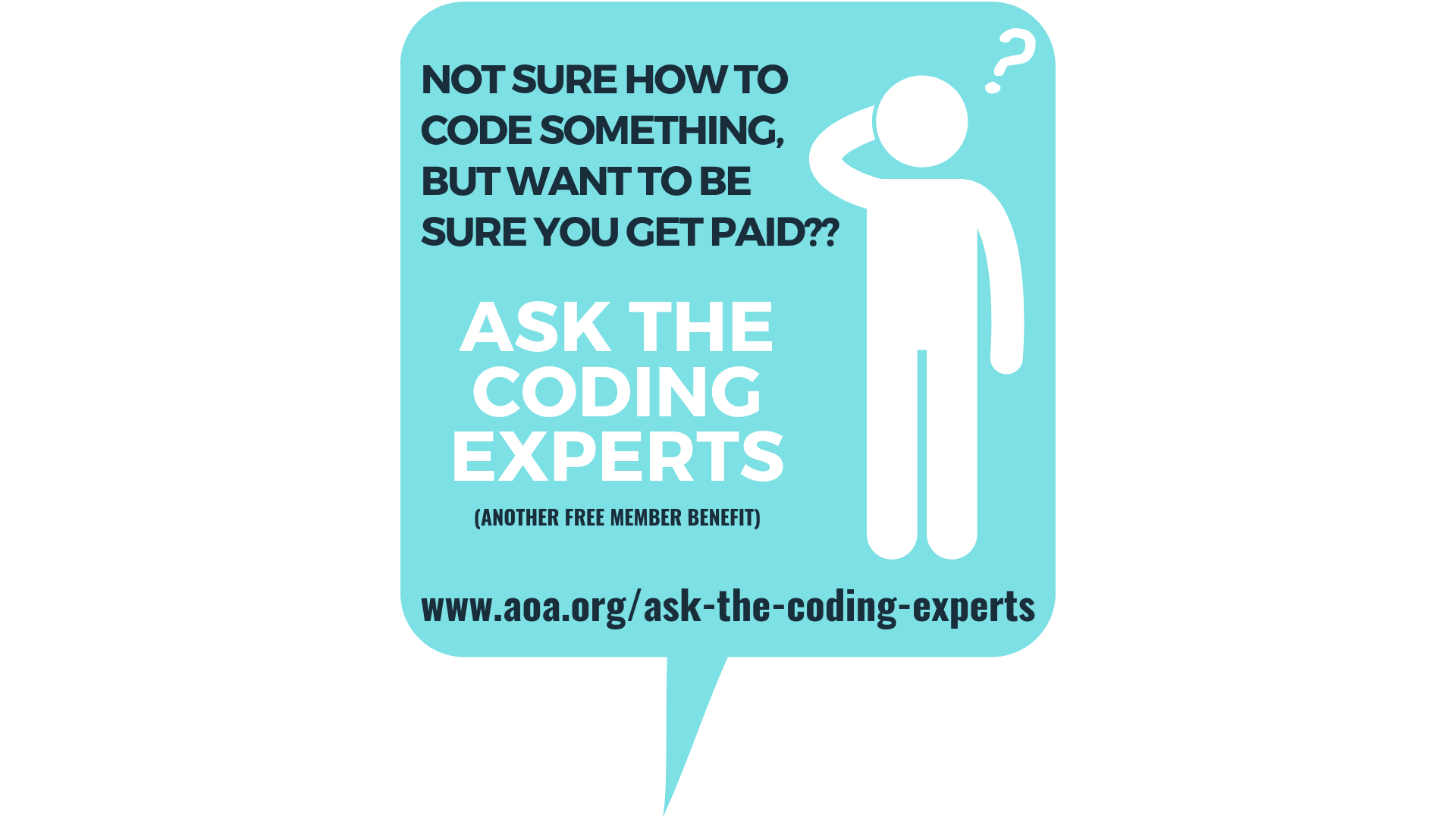 Medical Records & Coding Service is designed to educate doctors and staff on medical recordkeeping and documentation, compliance and coding. The guidance received by the coding experts will support doctors and staff in providing the best possible patient care while ensuring accurate reimbursements are received.

Resources and support provided to members include advisory and educational information related to:
Accurate choices of procedure and diagnosis codes for eye care
Understanding and preparing for payer audits of patient care and coding
Changes in Medicare and coding policies
ICD-10 preparation and conversion
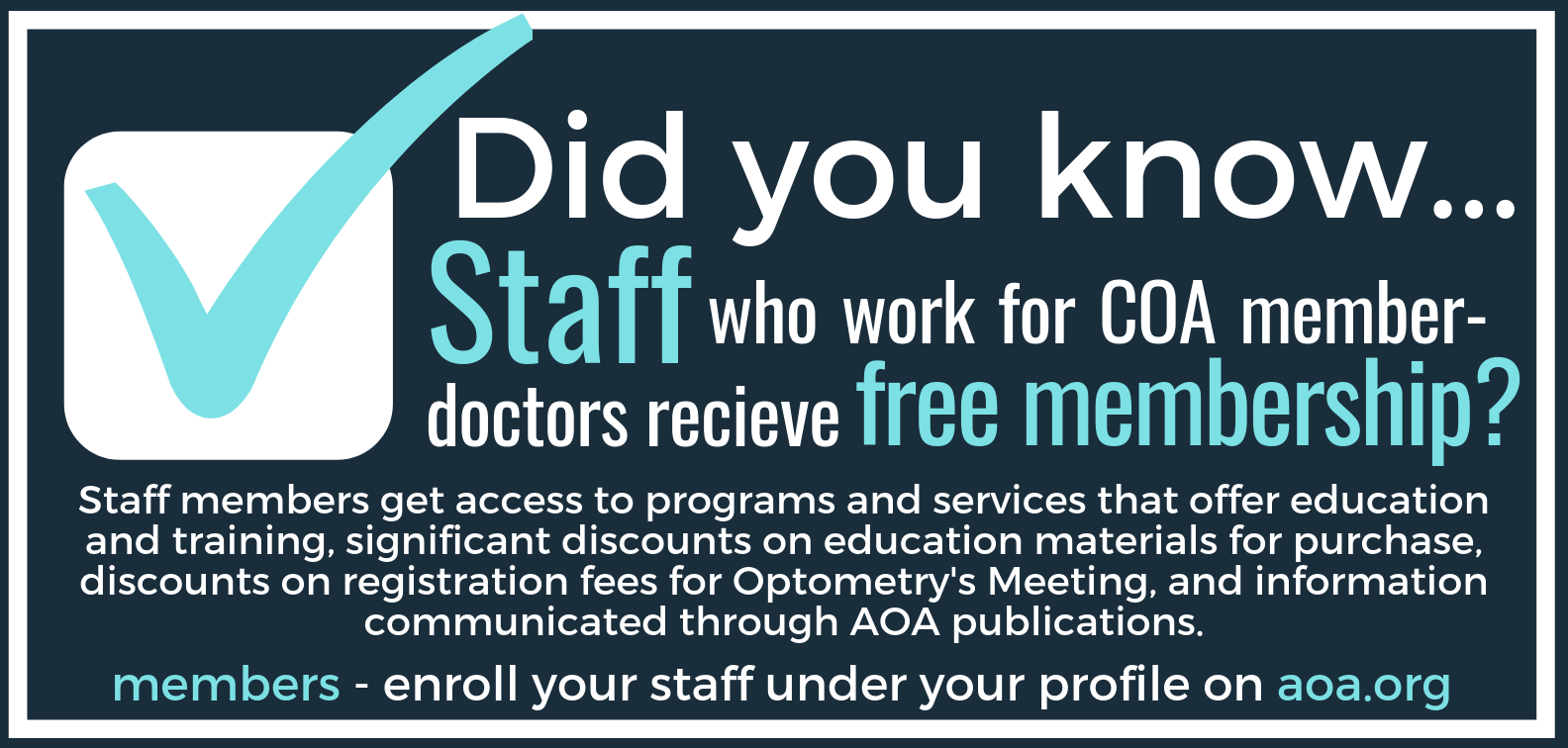 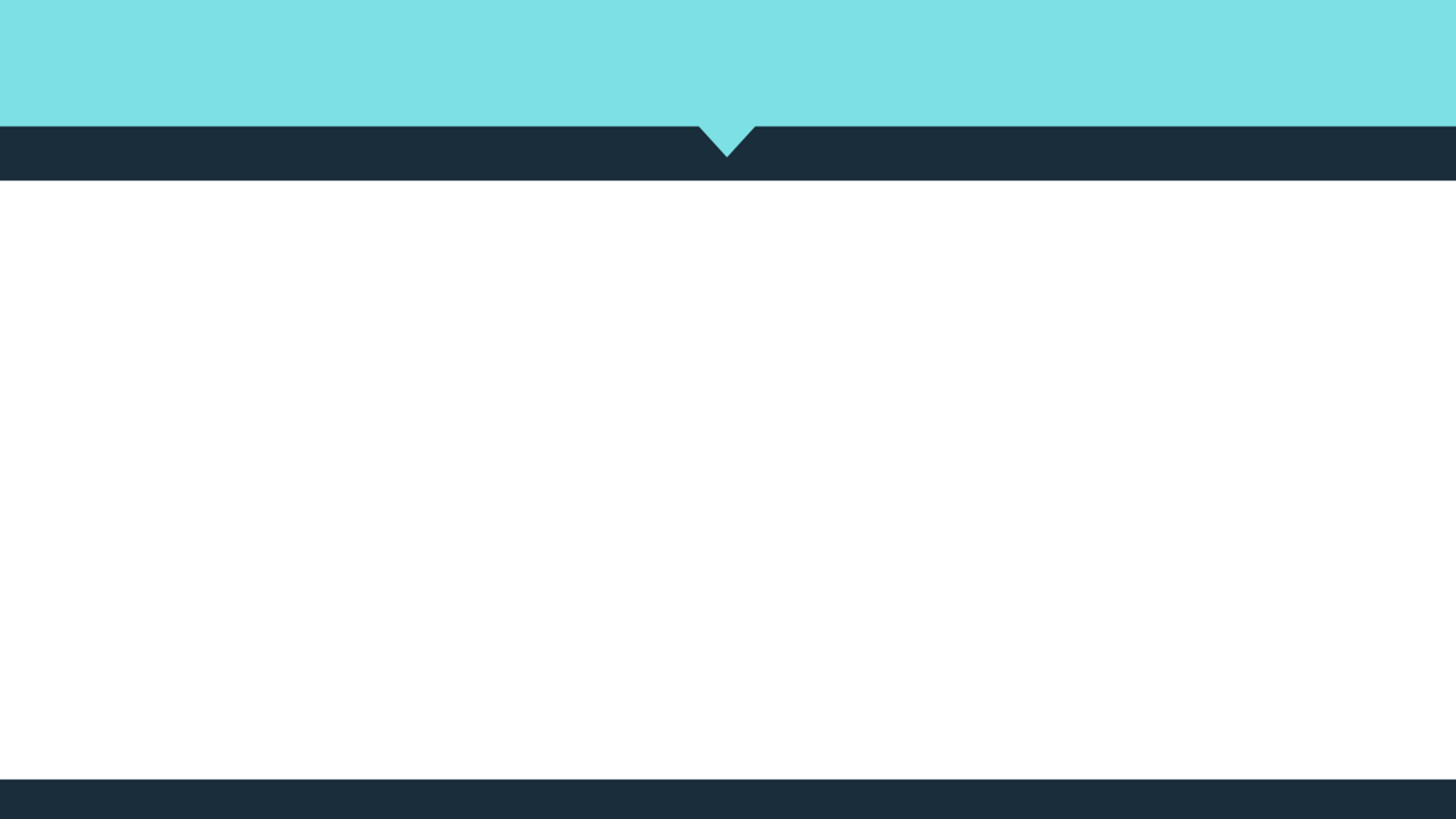 ENDORSED BUSINESS PARTNERS GIVE YOU:
AOA ENDORSED BUSINESS PARTNERS GIVE YOU:
Optometry’s Career Center
Student Loan Consolidation
HIPAA Compliance
Health IT Solutions
Credit Card Processing
Practice Financing
Group Purchasing Discounts
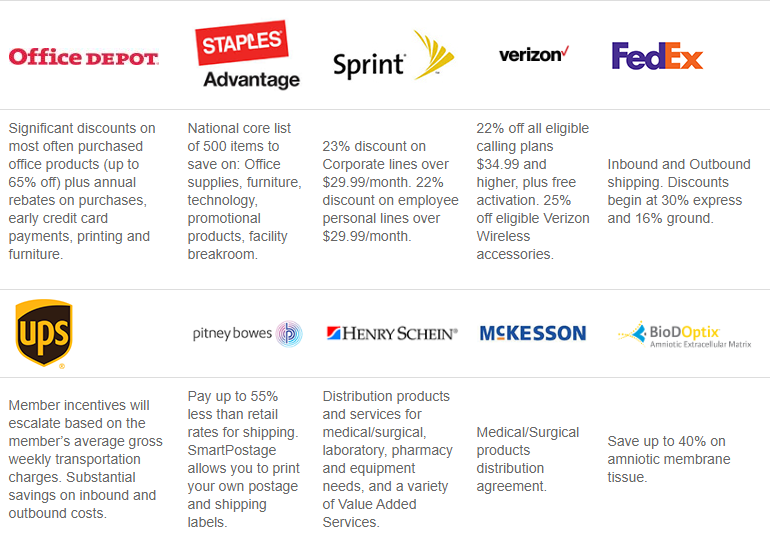 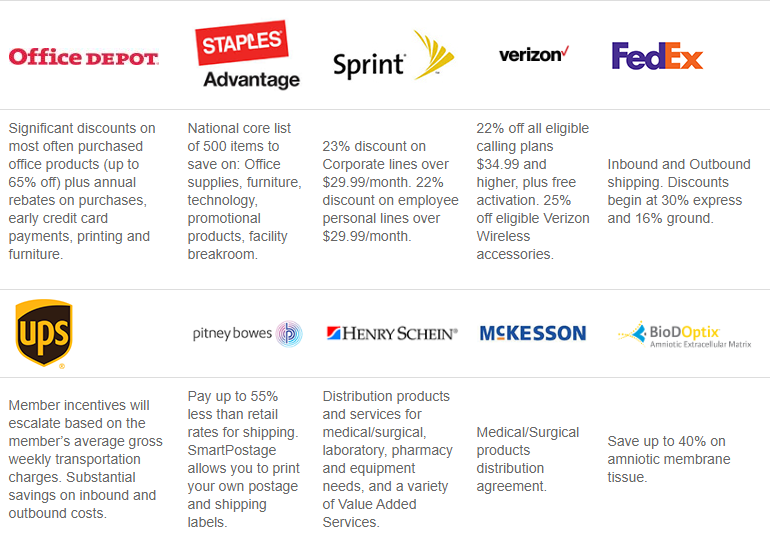 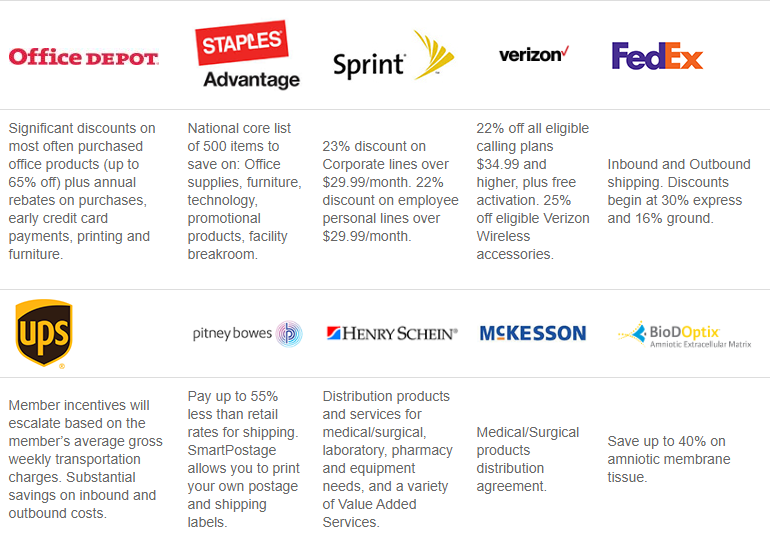 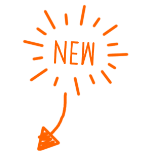 Practice Transitions
         Williams Group hotline  for members :  (866) 595-1471 

Retirement Planning
        Free 15-minute consultation for members:  (800) 523-1125
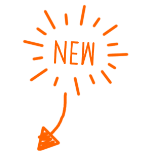 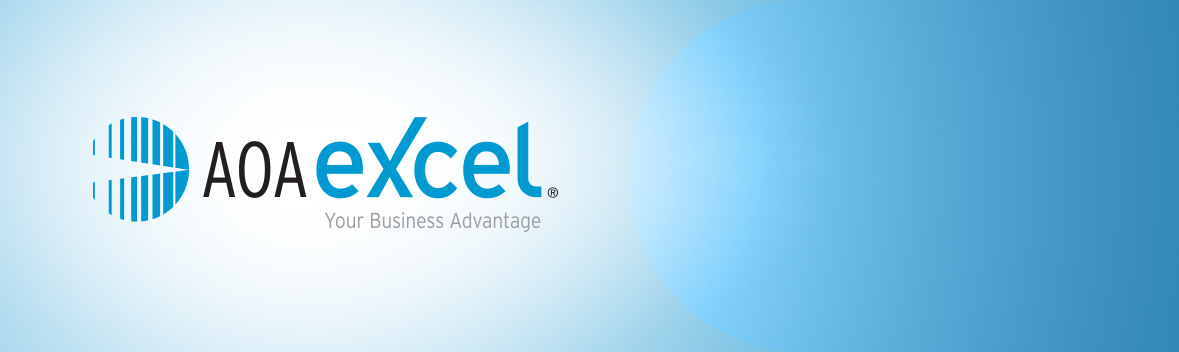 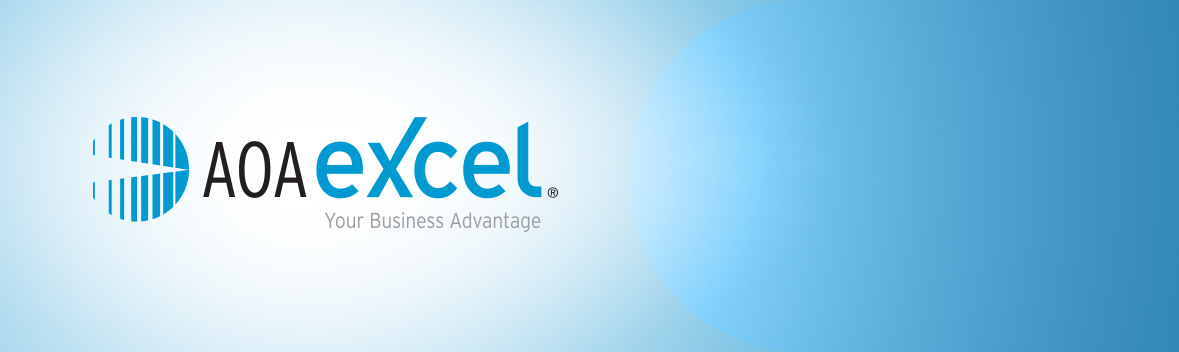 WWW.AOA.ORG/AOAEXCEL
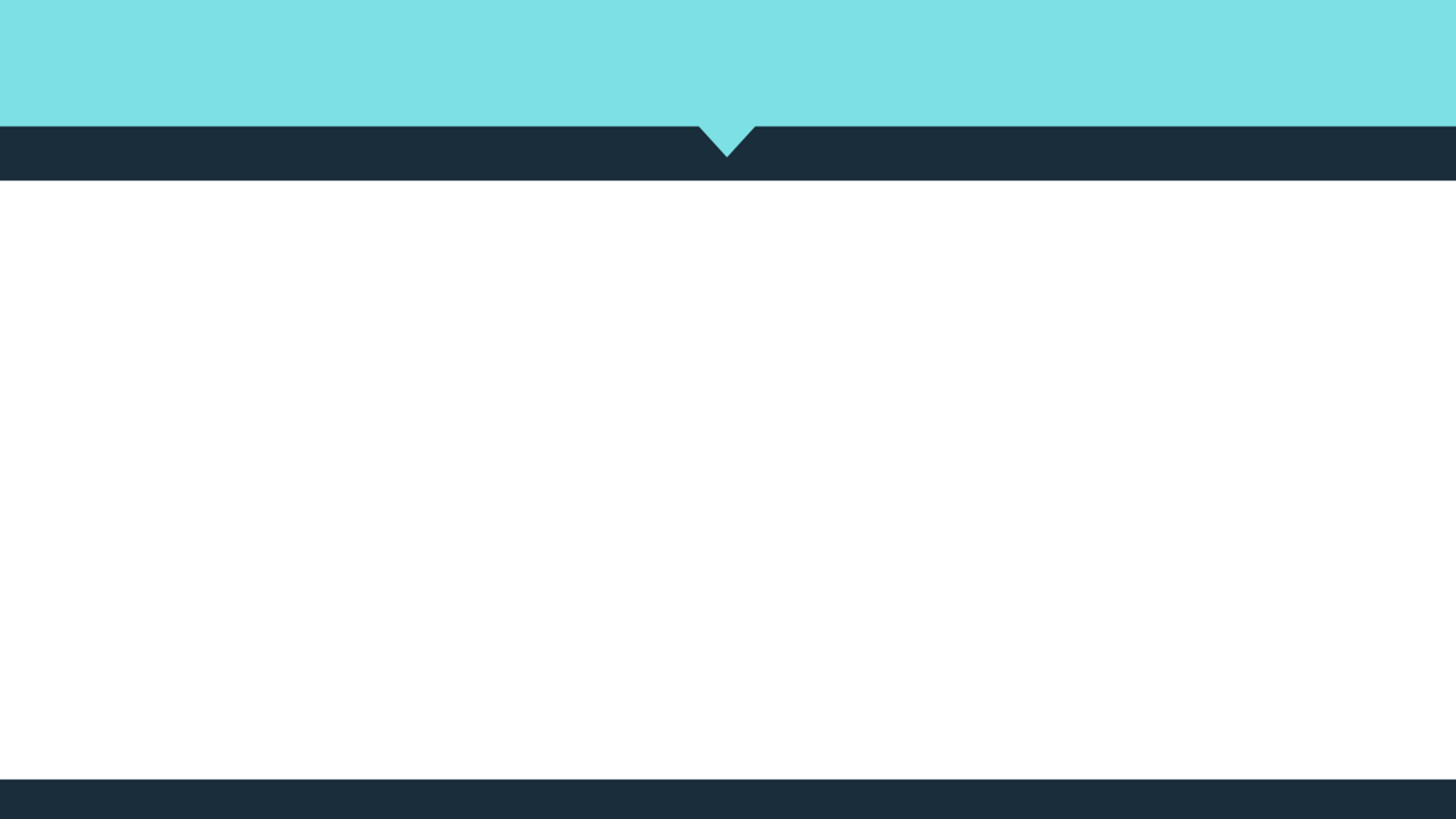 STAY IN “THE KNOW”
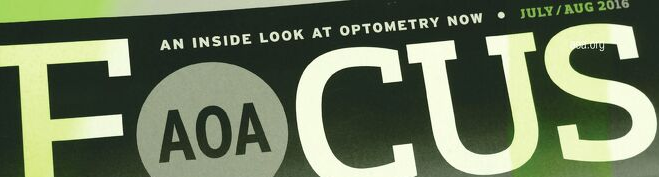 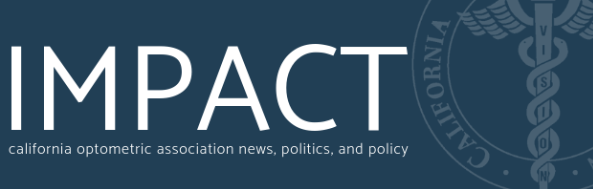 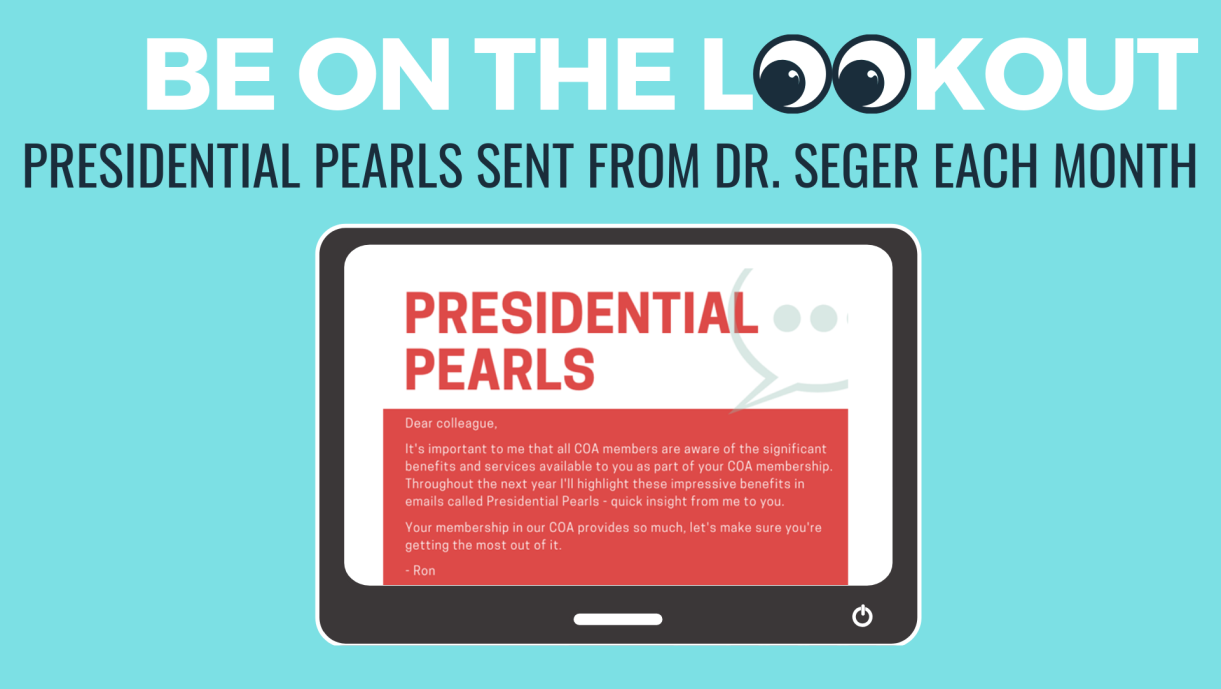 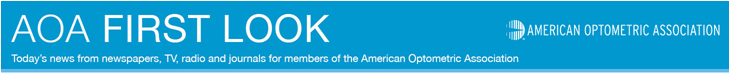 INCREASING PUBLIC AWARENESS
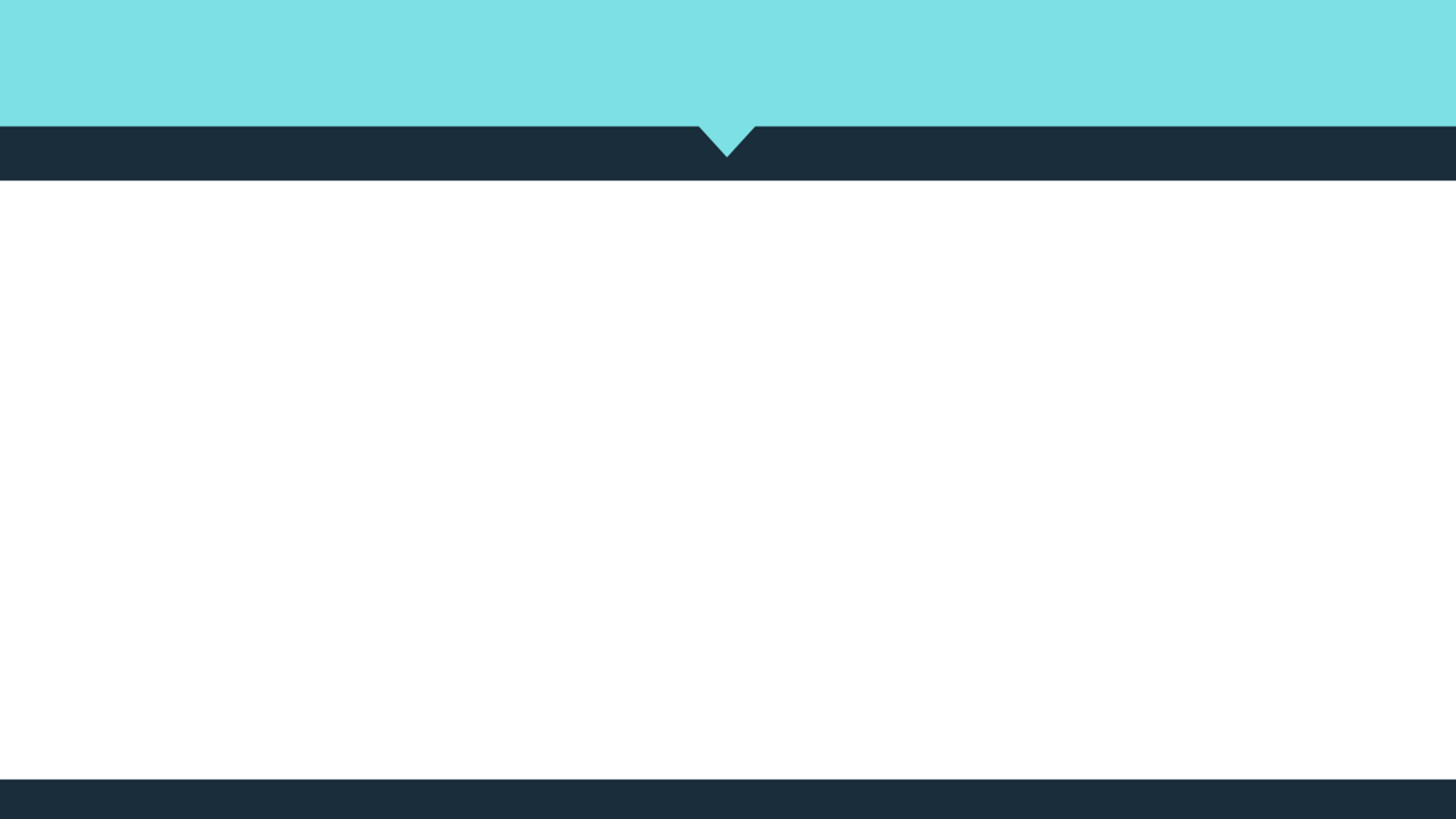 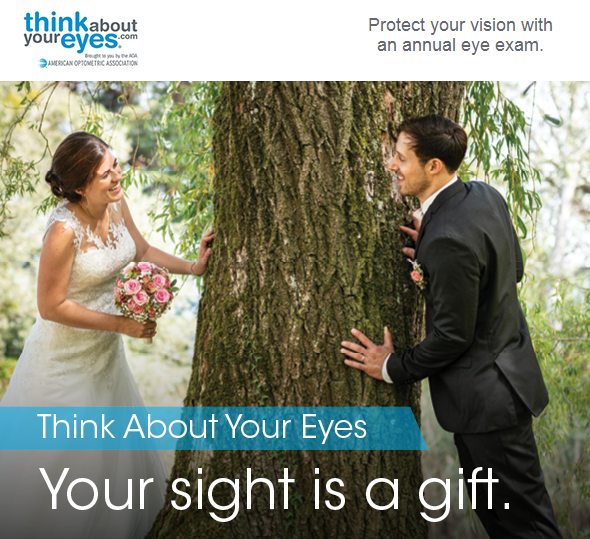 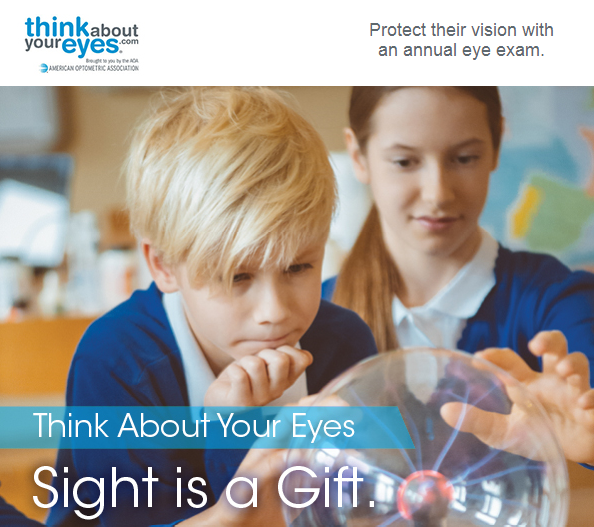 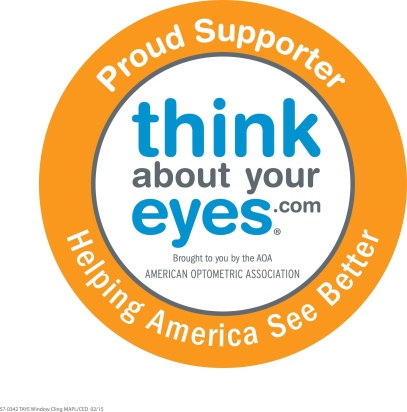 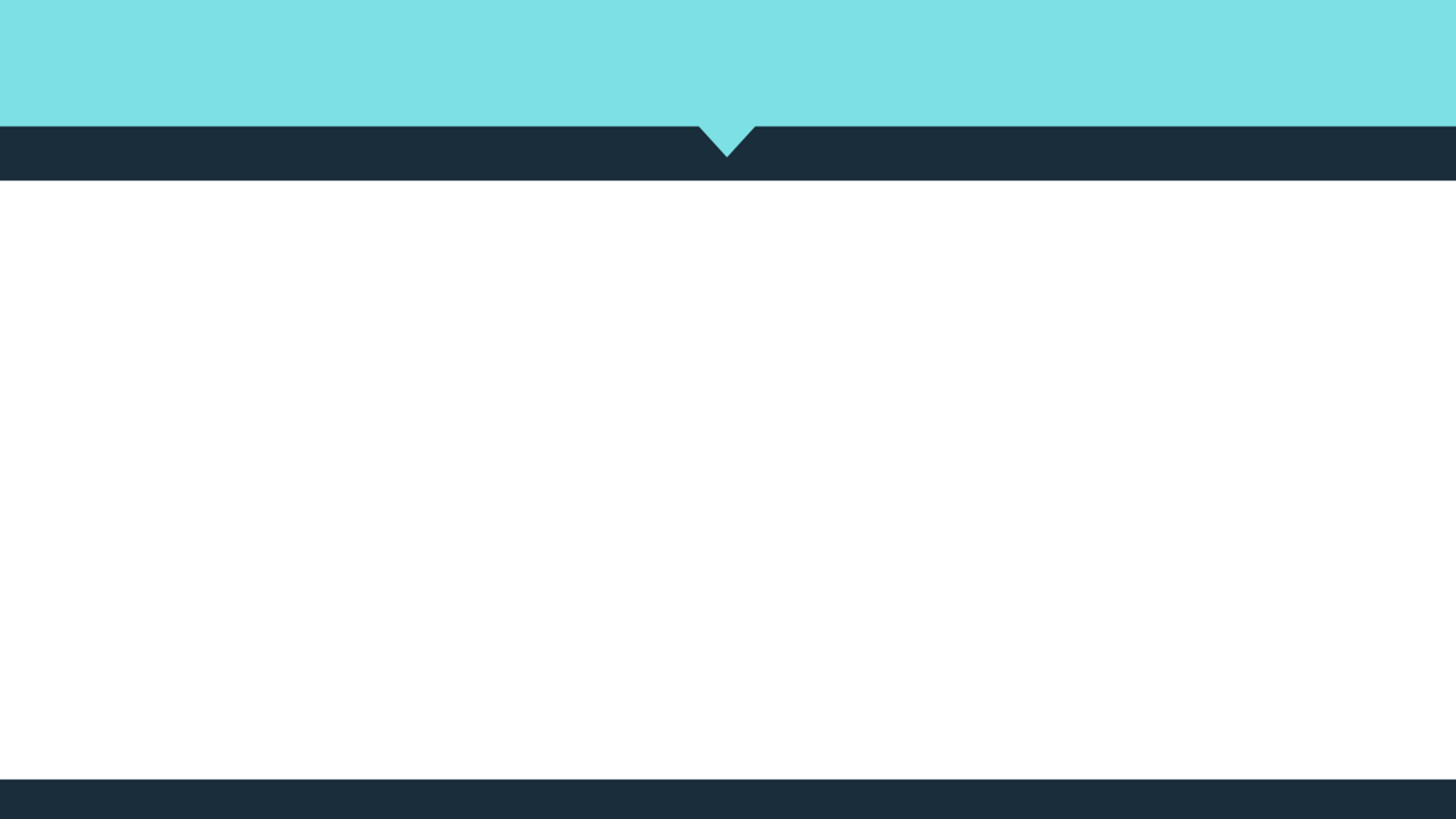 Think About Your Eyes is the vision industry's national public awareness campaign promoting 
the importance of an annual eye exam with an optometrist.
[Speaker Notes: The national eye and vision health education campaign brought to you by The American Optometry Association (AOA),]
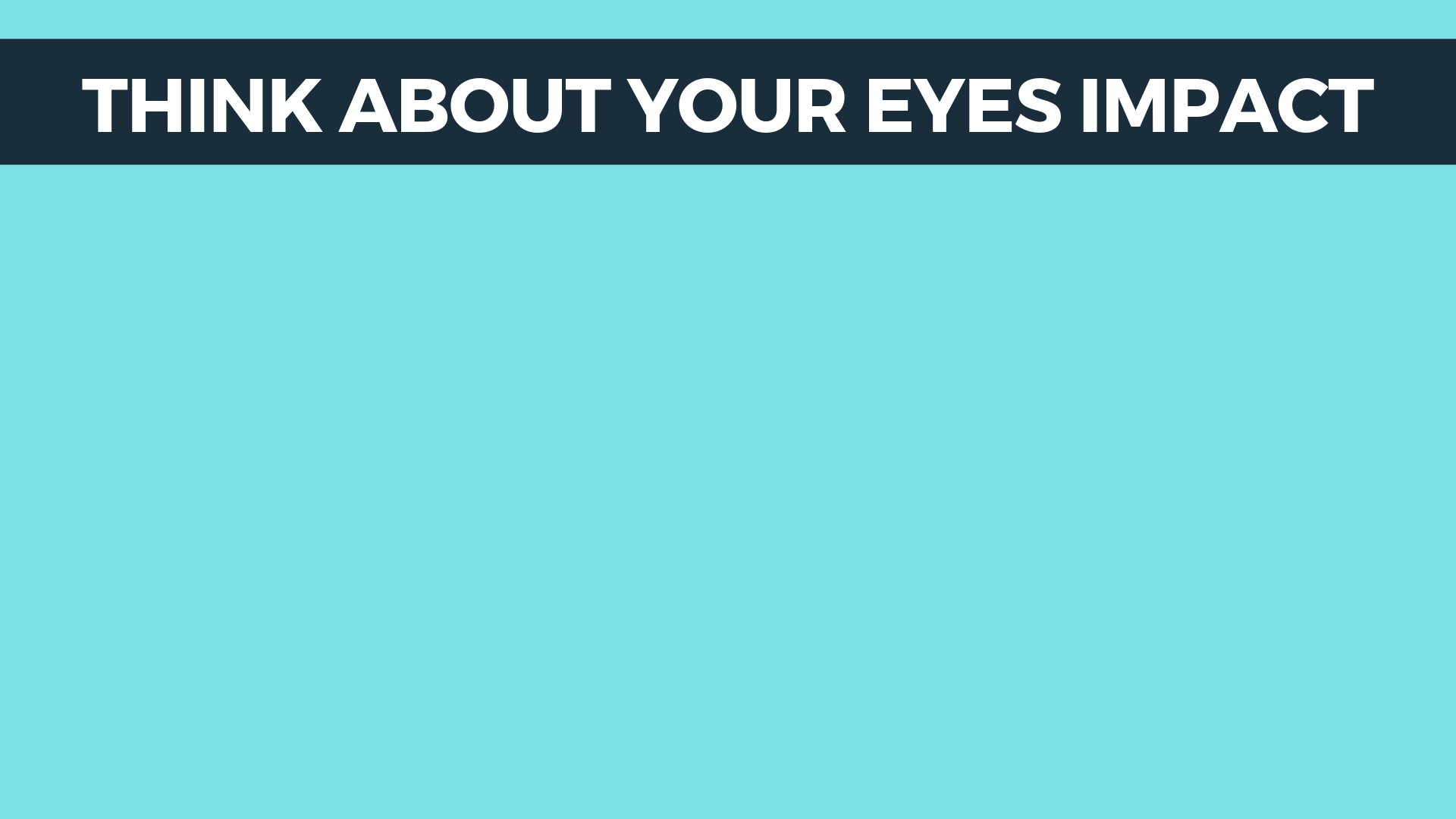 Have a shorter eye exam cycle – from 29 months to 16 months
Spent more on eyeglasses - $20 per pair on average
828,463 incremental exams driving by seeing or hearing Think About Your Eyes advertising
People who acted after seeing or hearing an ad
Purchased 
29% more eyeglasses
Purchased 
21% more 
contact lenses
All COA members who are practicing ODs receive a complimentary listing on thinkaboutyoureyes.com
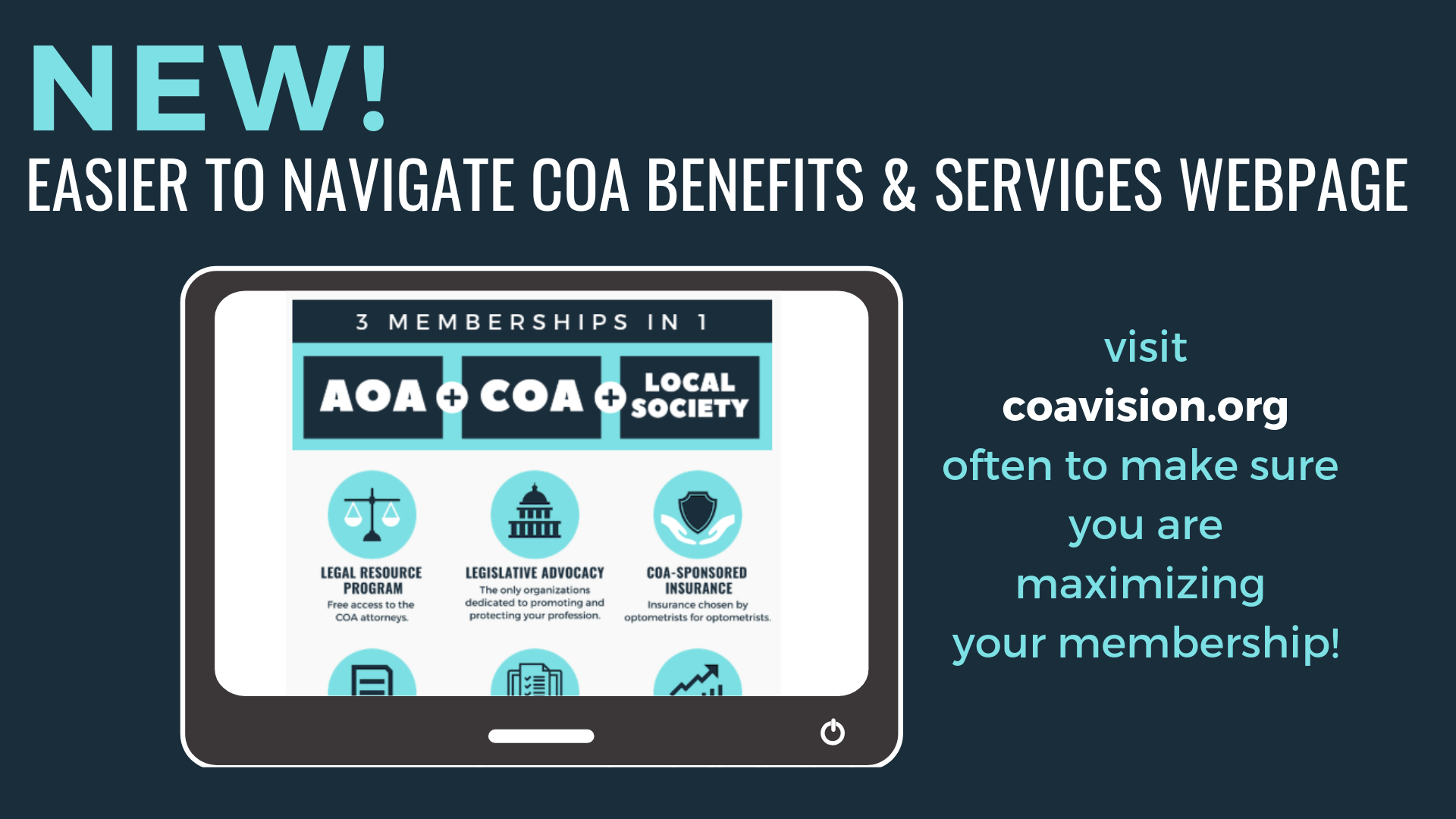 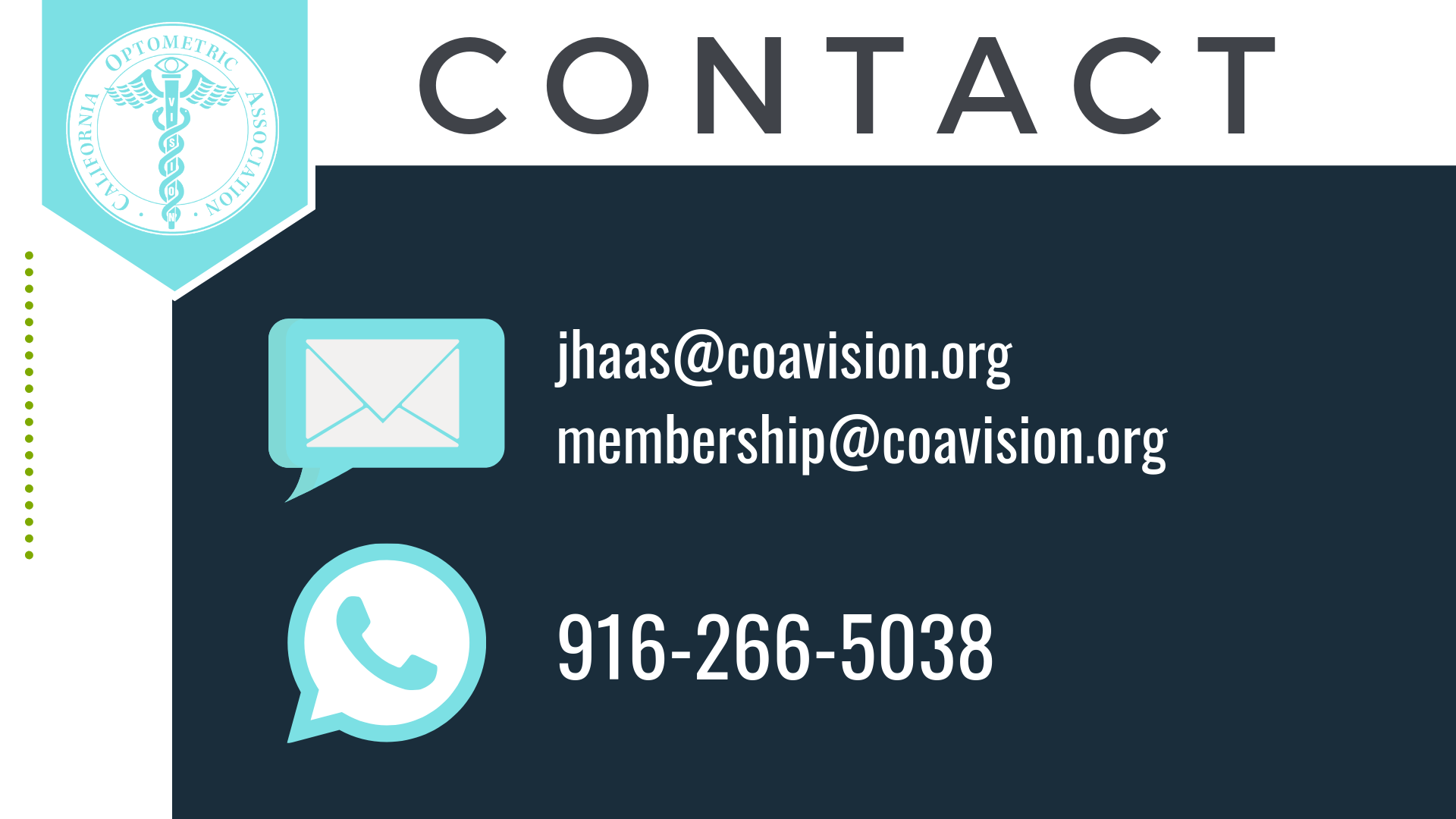 QUESTIONS ABOUT MEMBERSHIP
OR YOUR BENEFITS??
             Contact Jodi Haas at COA